การใช้งานระบบ HAIMS
การเข้าสู่ระบบ  HAIMS
โดยใช้เบาว์เซอร์ ดังนี้
      	1.  Internet Exploer (Version 8)
		2.  Mozilla Firefox
		3.  Chrome
ถ้าไม่มีในเครื่องที่ใช้งาน สามารถดาวน์โหลด จากหน้า Web HAIMS ได้
เริ่มการใช้งานระบบ Haims
1. เข้าไปยังเว็บ  http://haims.doh.go.th  (การปฎิบัติงานปกติ)
สำหรับการอบรมครั้งนี้ให้ใช้ http://haims.longdo.com
2. ใส่ Username และ Password แล้ว กดปุ่ม 3. เมื่อ Log in สำเร็จเว็บจะเข้าไปที่  หน้าหลัก
หน้าหลักของระบบ HAIMS
การกรอกข้อมูล
แขวงการทาง / สน.บท. จะกรอกได้เฉพาะสายทางที่อยู่ในความรับผิดชอบ
สำนักทางหลวงจะกรอกข้อมูลไม่ได้ แต่สามารถดูข้อมูลของสายทางในความรับผิดชองของ สทล.นั้น ๆ
นำเข้าข้อมูล
นำเข้าข้อมูลอุบัติเหตุใหม่
นำเข้าข้อมูล : แบบฟอร์มแบ่งออกเป็น 4 ส่วน
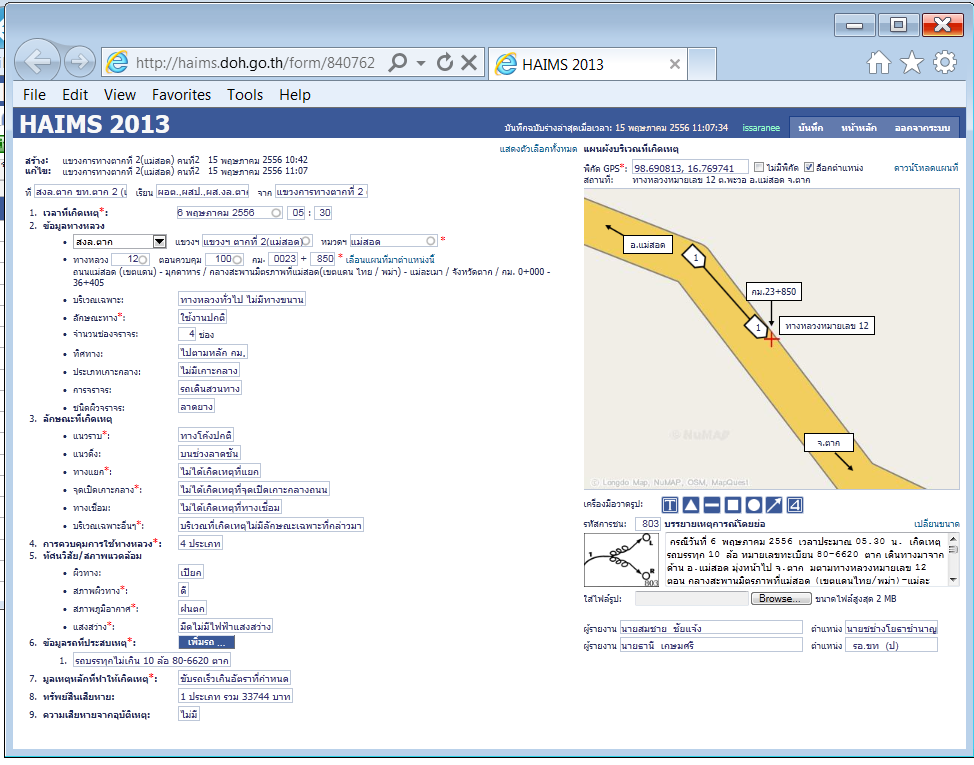 แบบฟอร์มจะถูกแบ่งเป็น 4 ส่วน
ส่วนที่ 1  เวลาและข้อมูลทางหลวง (ข้อ 1-2 บางส่วน, ต้องกรอกให้ถูกต้องก่อน  จึงจะกรอกส่วนต่อไปได้)
ส่วนที่ 2   แบบฟอร์มที่เหลือในฝั่งซ้าย (ข้อ 2 ที่เหลือ – ข้อ 9)
ส่วนที่ 3   แผนผังการเกิดเหตุ
ส่วนที่ 4   รหัสการชน และ อื่นๆ
1
3
2
4
8
[Speaker Notes: Notes

กรอกเวลา]
นำเข้าข้อมูล : ส่วนที่ 1
1
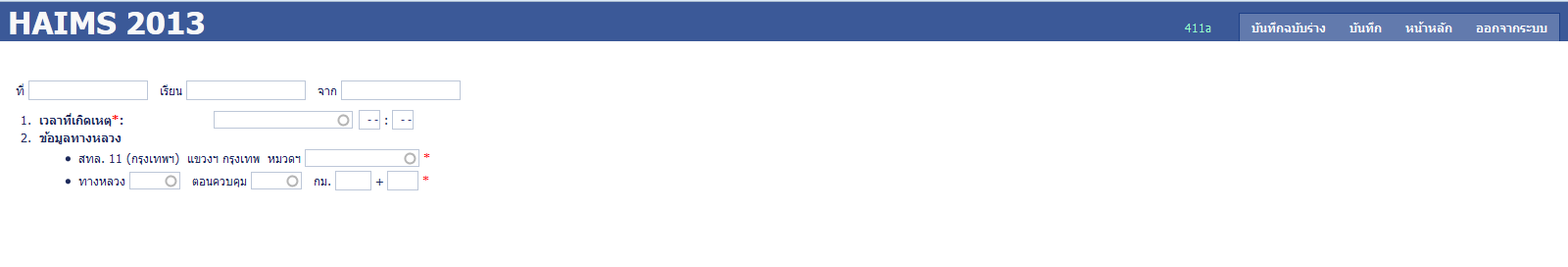 9
การกรอกข้อมูล : เวลา และ วันที่เกิดเหตุ
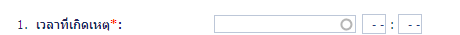 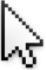 เปลี่ยนเดือน
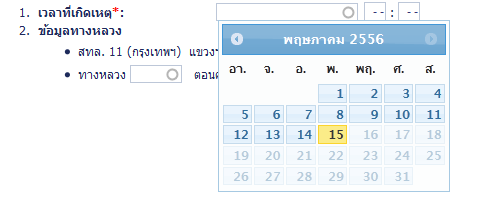 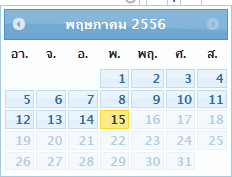 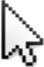 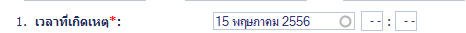 10
[Speaker Notes: Notes
คลิกที่กล่อง
Date Chooser
เปลี่ยนเดือนได้
เลือกวันที่โดยการคลิกไปที่วันที่
ไม่สามารถเลือกเวลาที่อยู่ในอนาคตได้]
การกรอกข้อมูล : ข้อมูลทางหลวงเบื้องต้น
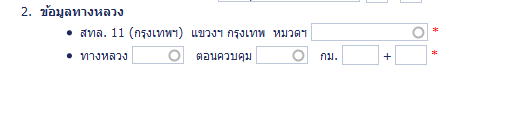 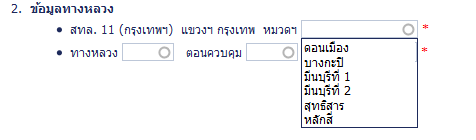 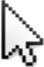 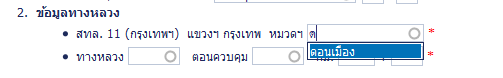 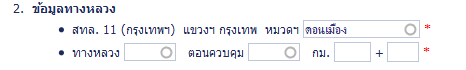 11
[Speaker Notes: Notes
คลิกที่กล่อง
Date Chooser
เปลี่ยนเดือนได้
เลือกวันที่โดยการคลิกไปที่วันที่
ไม่สามารถเลือกเวลาที่อยู่ในอนาคตได้]
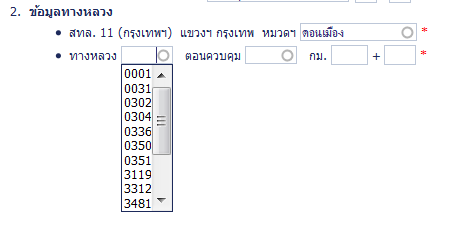 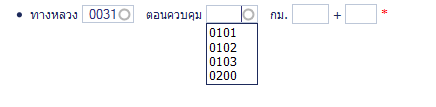 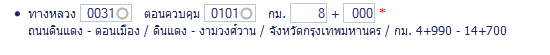 ระบบจะแสดงแผนที่
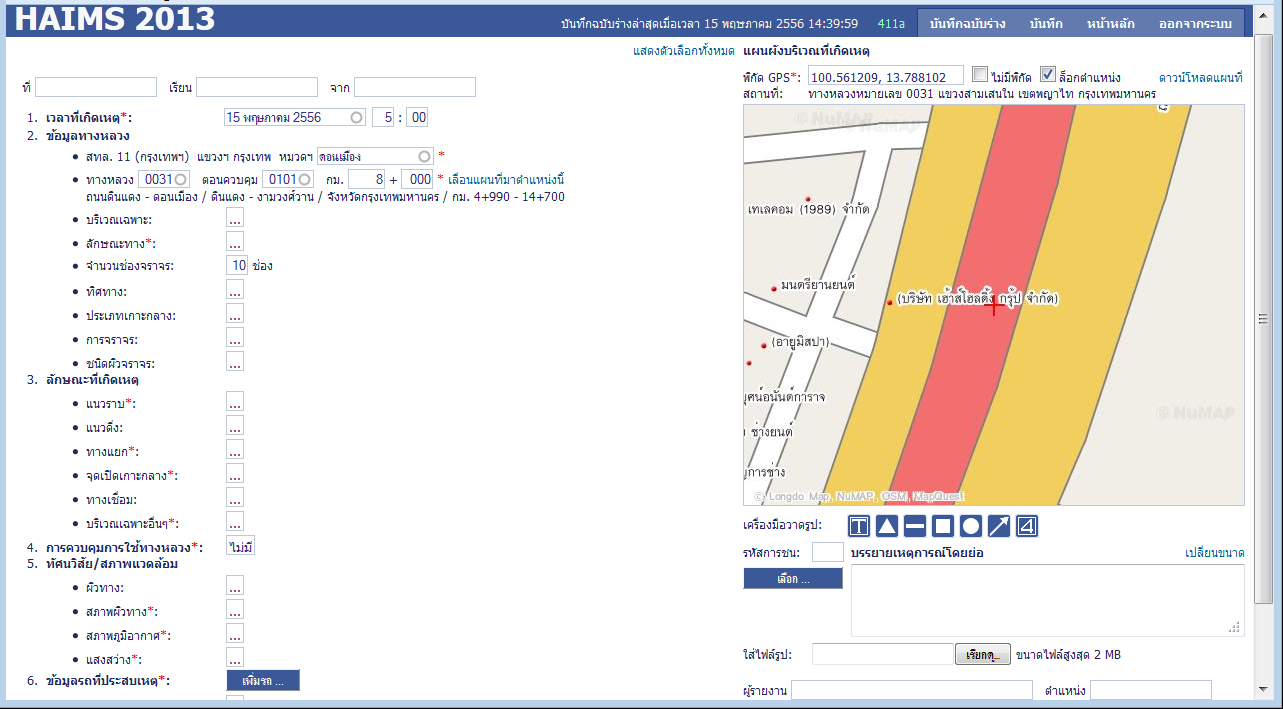 หลังจากป้อนข้อมูลทางหลวง จะได้ตำแหน่งโดยที่ระบบคำนวณได้
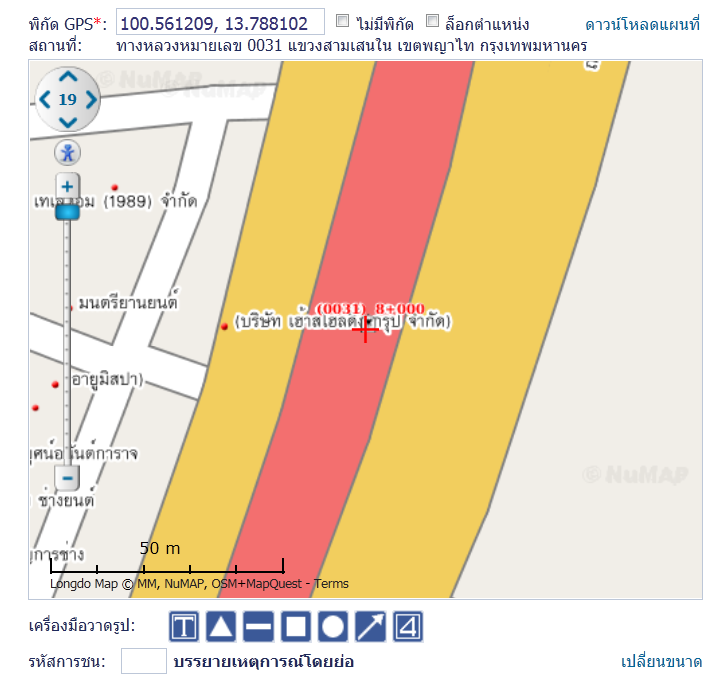 กากบาทสีแดงหมายถึง
ตำแหน่งจุดเกิดเหตุ
หลักกิโลเมตร
     (0031)        เลขทางหลวง
     8+000	        หลักกิโลเมตร
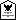 (0031) 8+000
14
[Speaker Notes: ภาพที่ 1. อธิบายหลัก กิโลเมตร (เลขที่ทางหลวง) กิโลเมตร]
นำเข้าข้อมูล : ส่วนที่ 2
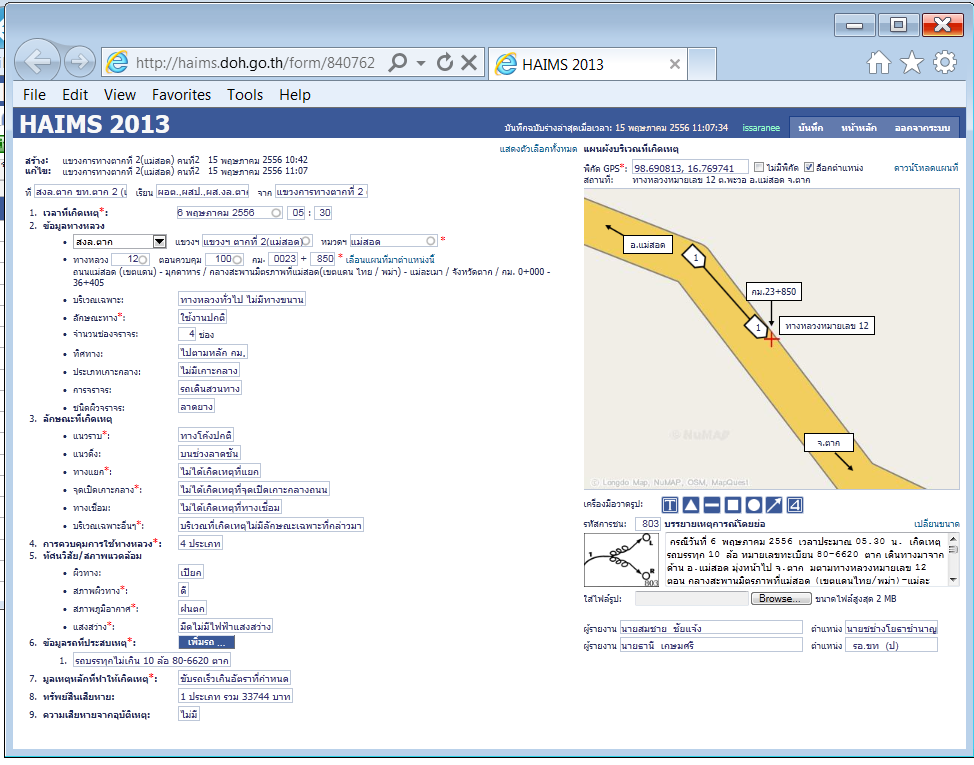 2
กดเพื่อเลือกจาก choices
การกรอกข้อมูล : เลือก 1 อันจากตัวเลือก
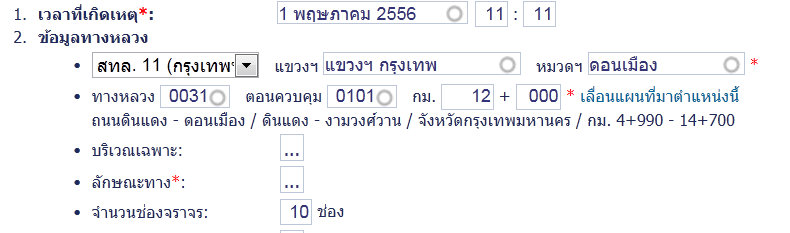 กดเพื่อเลือกจาก choices
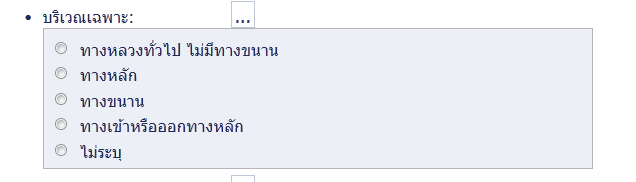 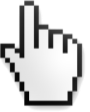 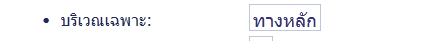 16
[Speaker Notes: Notes

เลือกได้เพียง อันเดียว]
ไม่มี
การกรอกข้อมูล : เลือกหลายอันจากตัวเลือก
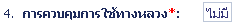 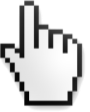 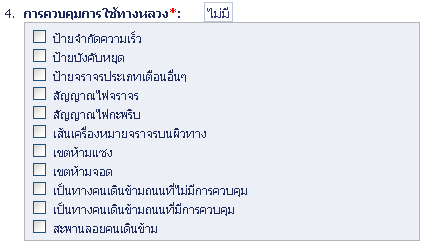 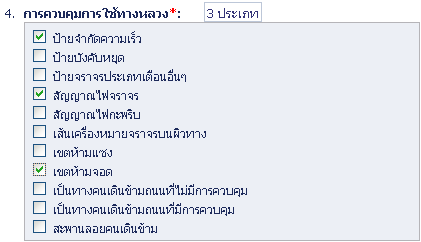 ระบบจะระบุไว้ที่ ไม่มี   เสมอ
ให้เลือกการควบคุม โดย กดเลือกจาก choices
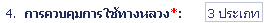 17
[Speaker Notes: Notes

เลือกได้หลายอัน]
การกรอกข้อมูล : ข้อ 2 ที่เหลือ - ข้อ 9
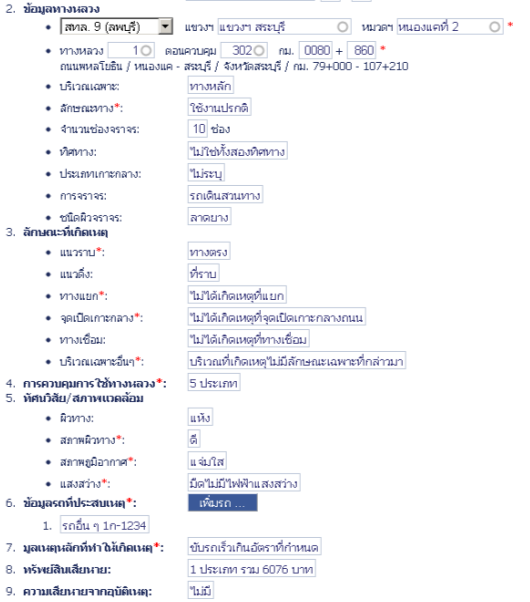 กรอกบางอัน ไม่ครบทุกอันที่มีดอกจันทน์ *    บันทึกร่าง
กรอกทุกอันที่มี ดอกจันทน์ *  บันทึกได้ (แต่ไม่ครบ)
กรอกทุกอันครบ   เสร็จ
18
[Speaker Notes: Notes

เลือกได้หลายอัน]
นำเข้าข้อมูล : ส่วนที่ 3 แผนผังการเกิดเหตุ
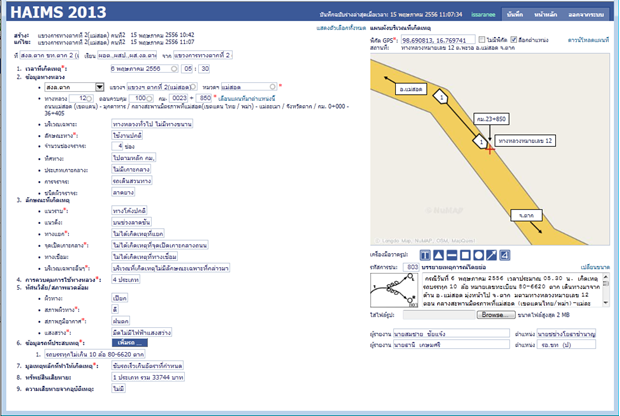 3
19
[Speaker Notes: Notes

อธิบายว่ามีส่วนไหนต้องกรอกบ้าง และนี่เป็นแบบฟอร์ที่กรอกเสร็จเรียนร้อย
ข้อมูลต่างๆ 1 – 5
ข้อมูลรถที่ประสบเหตุ
 ข้อมูลส่วนที่เหลือ 7 - 9
วาดรูปผังบริเวณที่เกิดเหตุ
เลือกรหัสการชน]
หากตำแหน่งไม่ตรง สามารถเลื่อนเองได้
ต้องปลดล็อก
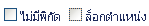 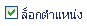 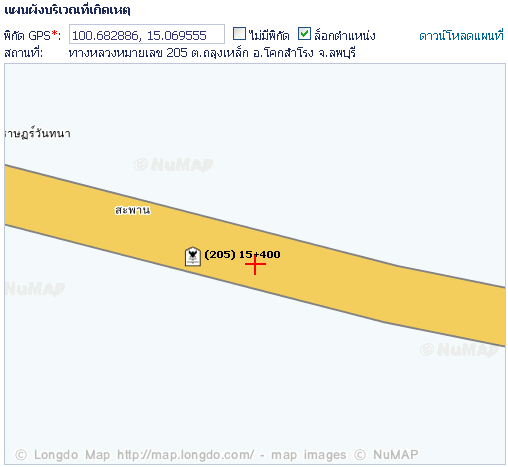 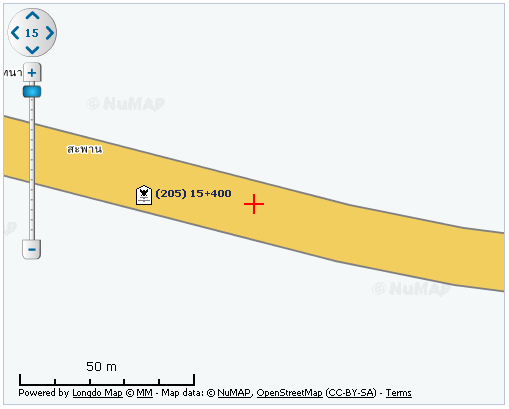 20
[Speaker Notes: ภาพที่ 1. เน้นว่า ถ้าไม่มีพิกัดต้องทำการเลื่อนแผนที่เอง ไม่งั้นจะไม่สามารถบันทึกได้

ถ้าเหตุการณ์เกิดขึ้นทางริมถนนทางด้านไหนก็ให้เลื่อนไป ณ ตำแหน่งนั้นโดย]
การเลื่อนแผนที่
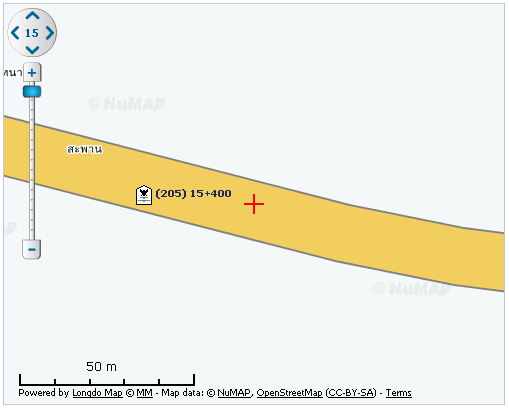 ซูมปัจจุบัน
กดเม้าส์ค้าง แล้วลากเพื่อเลื่อนแผนที่
ซูมเข้า
ซูมออก
สเกล
21
[Speaker Notes: ภาพที่ 1. เน้นว่า ถ้าไม่มีพิกัดต้องทำการเลื่อนแผนที่เอง ไม่งั้นจะไม่สามารถบันทึกได้

ถ้าเหตุการณ์เกิดขึ้นทางริมถนนทางด้านไหนก็ให้เลื่อนไป ณ ตำแหน่งนั้นโดย]
การเลื่อนแผนที่
เมื่อย้ายตำแหน่งของ             
ไป ณ จุดเกิดเหตุแล้ว ให้เลือก
เครื่องหมายถูกกลับอีกครั้ง
เพื่อล็อคตำแหน่ง
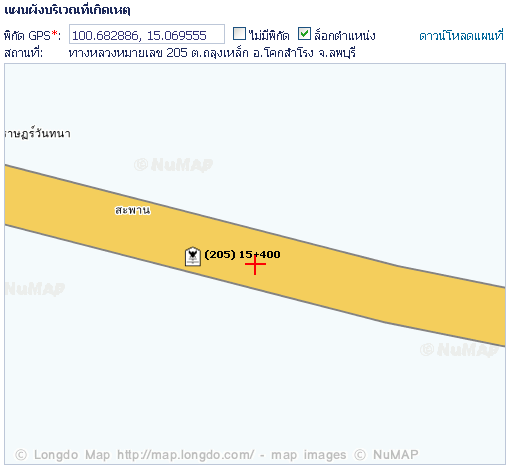 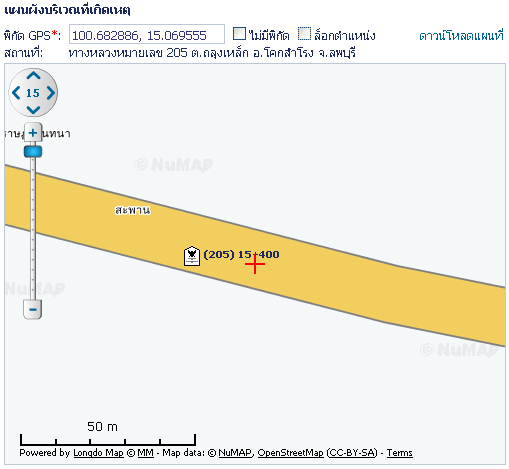 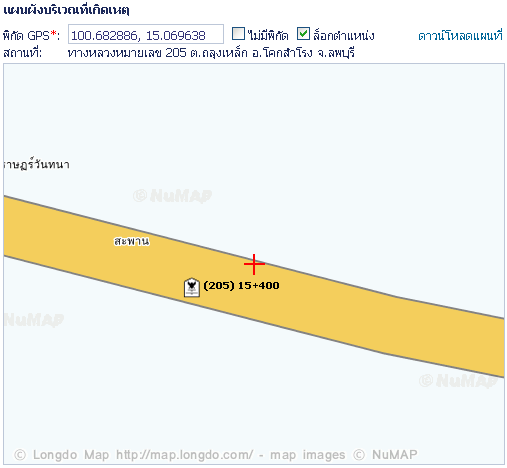 22
[Speaker Notes: ภาพที่ 1. เน้นว่า ถ้าไม่มีพิกัดต้องทำการเลื่อนแผนที่เอง ไม่งั้นจะไม่สามารถบันทึกได้

ถ้าเหตุการณ์เกิดขึ้นทางริมถนนทางด้านไหนก็ให้เลื่อนไป ณ ตำแหน่งนั้นโดย]
ระบุตำแหน่งและทิศทางของรถที่ประสบเหตุ
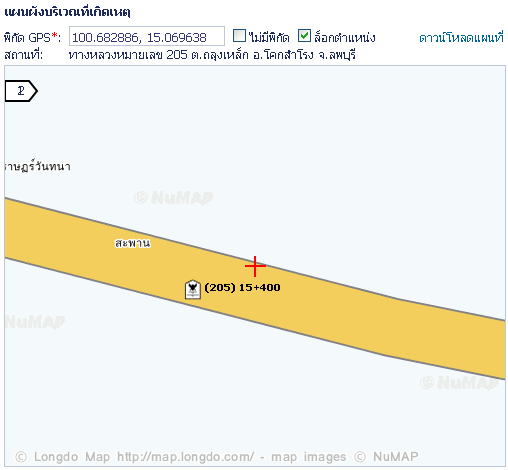 หลังจากกรอกข้อมูลรถยนต์ที่เกิดเหตุในข้อ 6 แล้ว ระบบจะสร้างรถยนต์ให้ตามจำนวนคันที่ใส่ที่มุมบนซ้ายของแผนที่
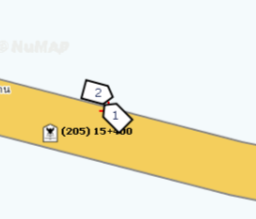 ให้เลื่อนตำแหน่งและหมุนรถจนได้ท่าการชนที่ต้องการ
23
[Speaker Notes: อธิบายว่าเป็นการชน ของรถยนต์ที่เสียหลักพุ่งเข้าชน รถจักรยาน ที่จอดอยู่ข้างเสาไฟฟ้าริมถนน]
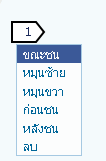 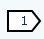 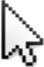 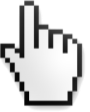 การหมุนรถ
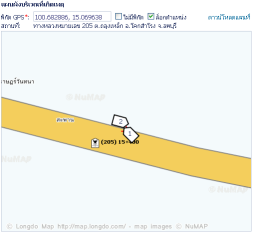 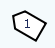 1.คลิกที่รถ
2.คลิกคำว่าหมุนซ้าย แต่ละครั้ง รถจะหมุนไปทีละนิด
3. เมื่อเสร็จคลิกที่พื้นแผนที่
24
[Speaker Notes: อธิบายว่าเป็นการชน ของรถยนต์ที่เสียหลักพุ่งเข้าชน รถจักรยาน ที่จอดอยู่ข้างเสาไฟฟ้าริมถนน]
การเลื่อนรถ
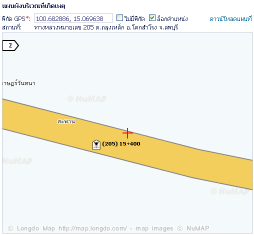 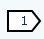 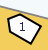 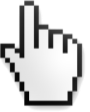 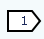 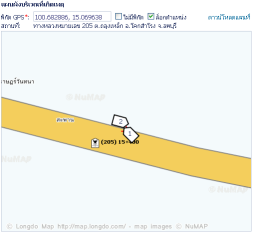 3. ปล่อยเมาส์
2. ลากไปยังตำแหน่งที่ต้องการ
1.กดเมาส์ค้างไว้ที่รูป
25
[Speaker Notes: อธิบายว่าเป็นการชน ของรถยนต์ที่เสียหลักพุ่งเข้าชน รถจักรยาน ที่จอดอยู่ข้างเสาไฟฟ้าริมถนน]
การใส่รูปก่อนและหลังชน
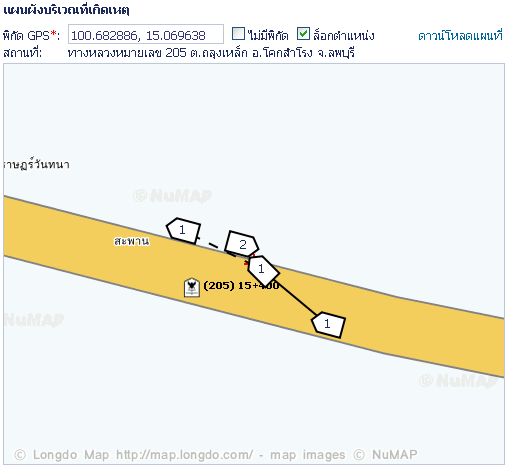 หลังชน
ขณะชน
ก่อนชน
26
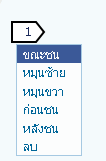 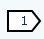 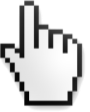 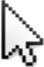 การใส่รูปก่อนและหลังชน
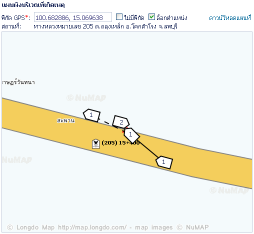 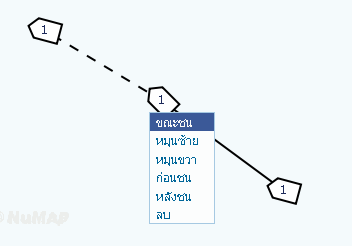 หลังชน
ก่อนชน
3. รูปรถอีกคันจะถูกเพิ่มเข้ามา พร้อมเส้น
1.คลิกที่รถ
2. เลือกก่อนชน
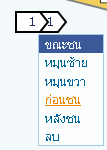 4. เลื่อนรถแต่ละคัน
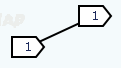 27
เครื่องมือเพิ่มเติมอื่นๆ
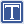 กล่องข้อความ
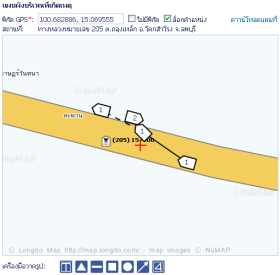 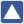 ต้นไม้
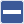 เกาะกลาง
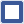 สิ่งก่อสร้าง
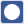 คลิกที่ไอค่อนเครื่องมือแต่ละอันเพื่อเพิ่มลงไปในแผนผัง
เสา
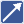 ลูกศร
เพิ่มชื่อทางหลวง
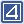 28
ตัวอย่างการเพิ่มเสาไฟ และ หมายเลขทางหลวง
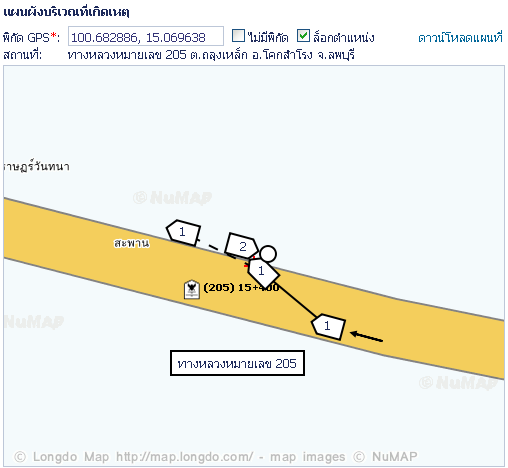 เสาไฟ
29
นำเข้าข้อมูล : ส่วนที่ 4 รหัสการชน และ อื่นๆ
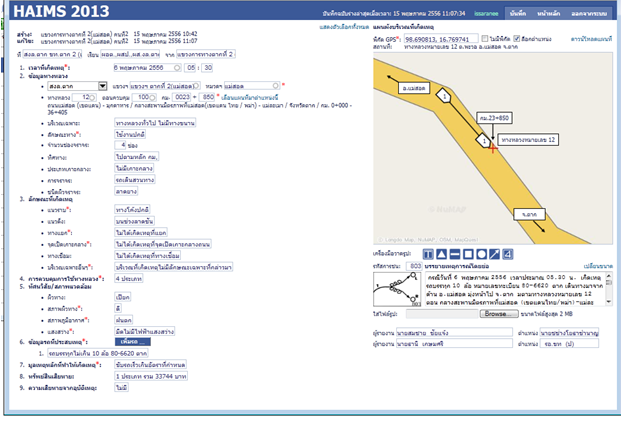 4
30
[Speaker Notes: Notes

ส่วนสุดท้ายและการบันทึก]
เลือกรูปแบบการชน
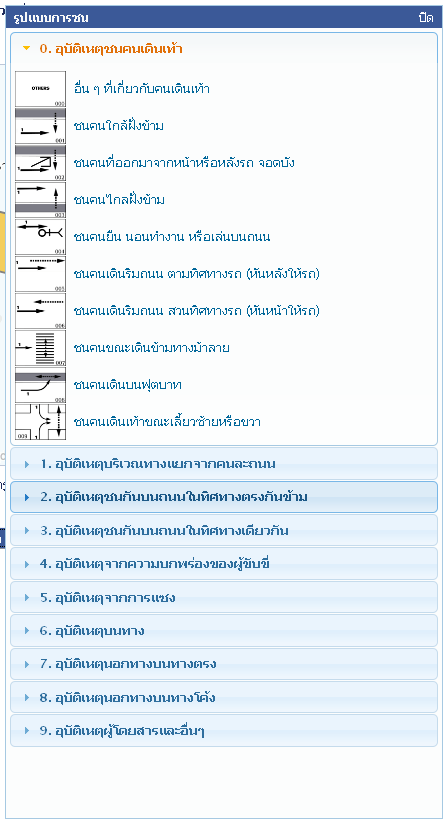 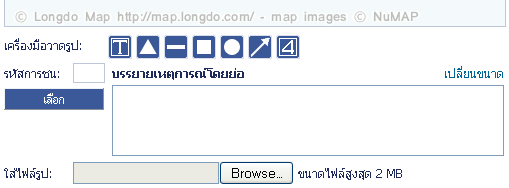 31
ใส่ไฟล์รูป
1. คลิก Browse เพื่อเลือกไฟล์
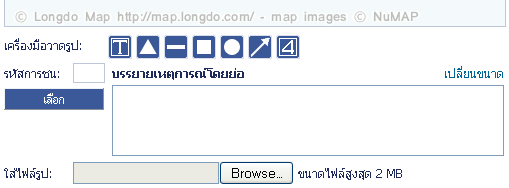 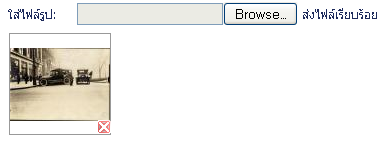 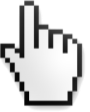 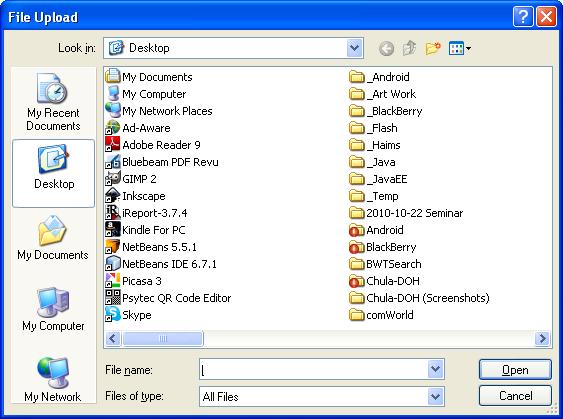 2.เลือกไฟล์
32
[Speaker Notes: เน้นว่าเล็กกว่า 3 MB]
บรรยายเหตุการณ์โดยย่อ
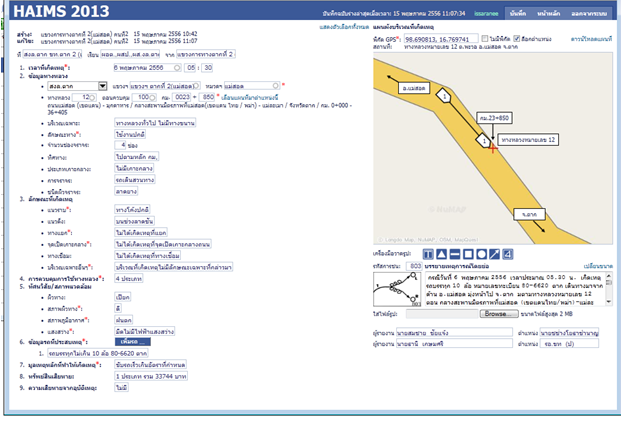 33
[Speaker Notes: เงื่อนไขในการบันทึก
บันทึกมีกี่ แบบ 
ถ้าเป็น แต่ละสถานะจะเป็นยังไง]
นำเข้าข้อมูล : บันทึก
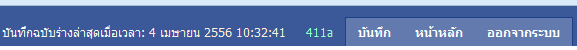 บันทึกฉบับร่าง
บันทึกแบบไม่ครบ (ต้องกรอกข้อมูลที่มี * สีแดง อยู่ด้านหลังทั้งหมด )
บันทึกแบบครบ ต้องตอบทุกข้อ
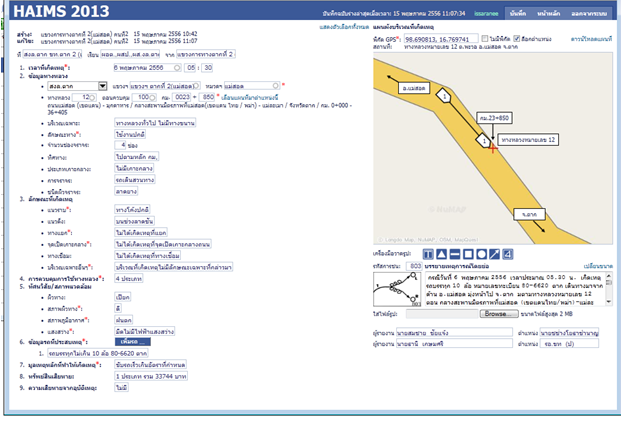 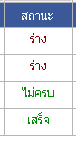 34
[Speaker Notes: เงื่อนไขในการบันทึก
บันทึกมีกี่ แบบ 
ถ้าเป็น แต่ละสถานะจะเป็นยังไง]
ดูรายการอุบัติเหตุ
ดูรายการอุบัติเหตุ
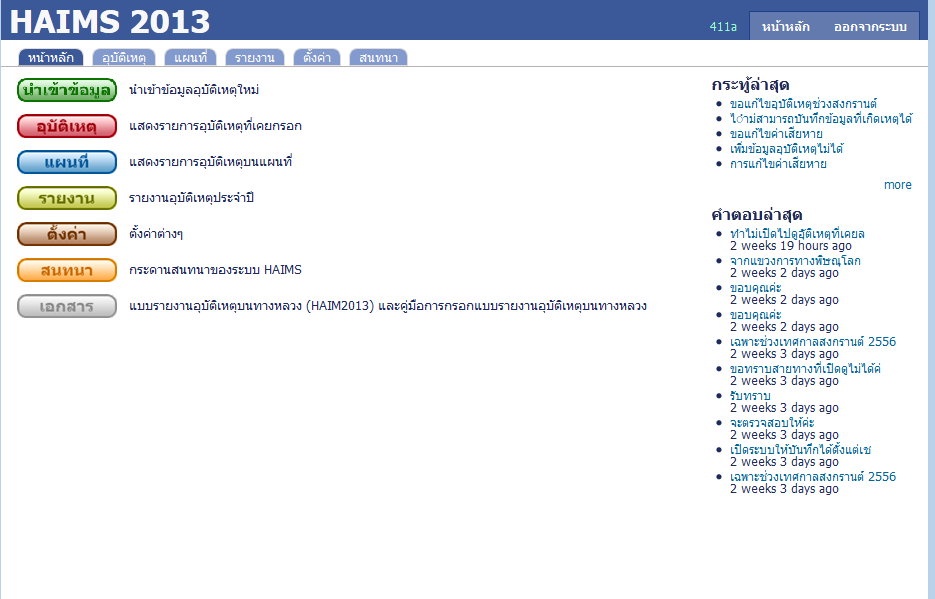 อุบัติเหตุ
แสดงรายการอุบัติเหตุ
ที่กรอกเข้าไป
36
[Speaker Notes: Notes

จุดประสงค์ของหน้าหลัก
เข้าไปยังการทำงานหลักทั้งหมดจากหน้านี้
การนำเข้าข้อมูลอุบัติเหตุ
การดูรายการอุบัติเหตุที่กรอกไปแล้ว
การพิมพ์รายงาน]
ดูรายการอุบัติเหตุ
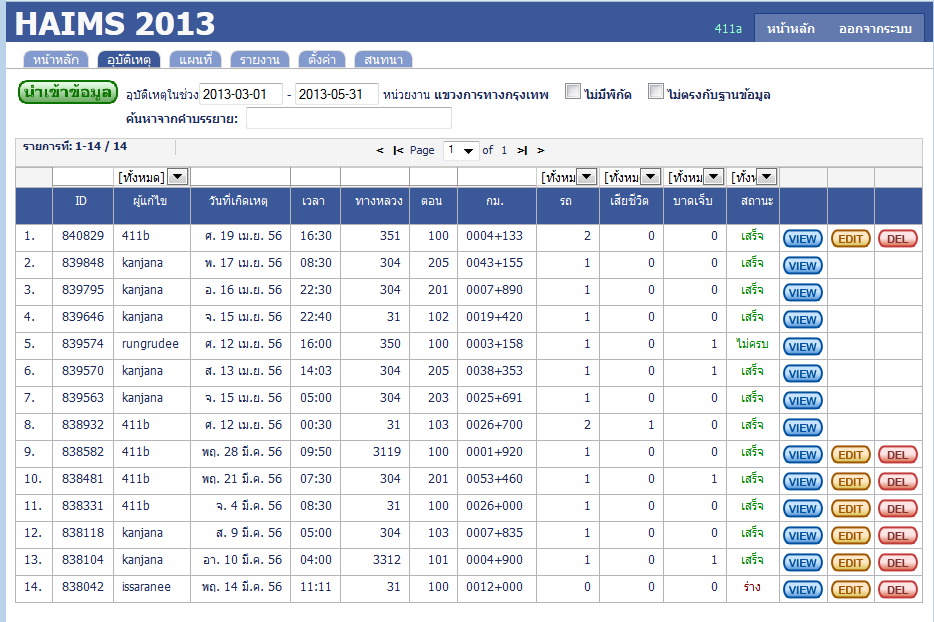 ดูรายการอุบัติเหตุ
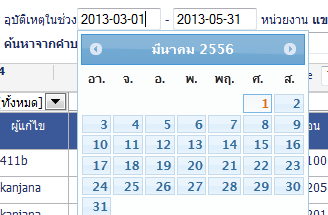 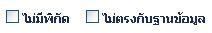 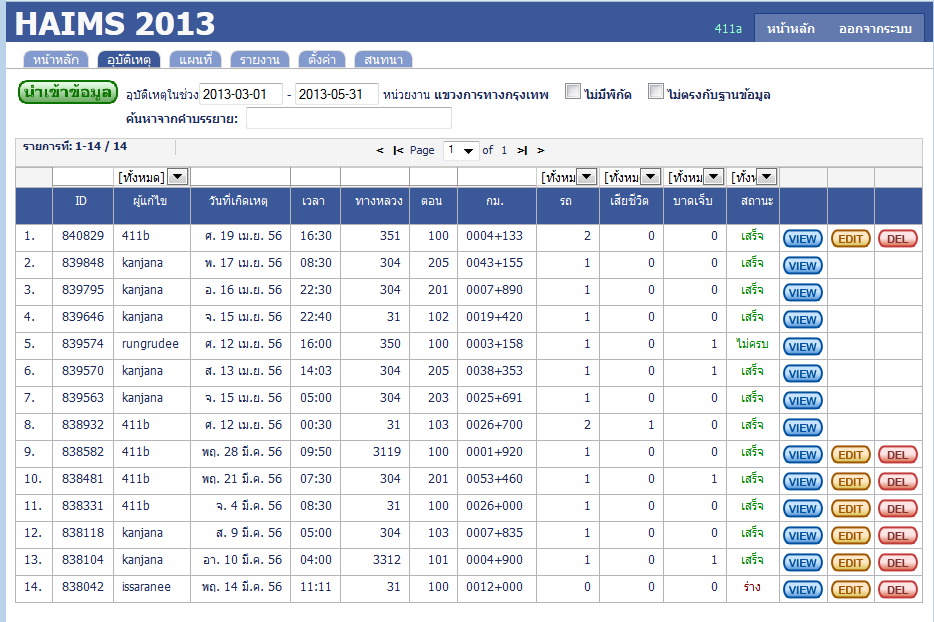 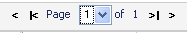 |<  ไปหน้าแรก
ไปหน้าสุดท้าย  >|
<  ไปหน้าก่อนหน้า
ไปหน้าถัดไป  >
38
[Speaker Notes: แต่ละส่วนของหน้านี้]
ดูรายการอุบัติเหตุ : กรองข้อมูล
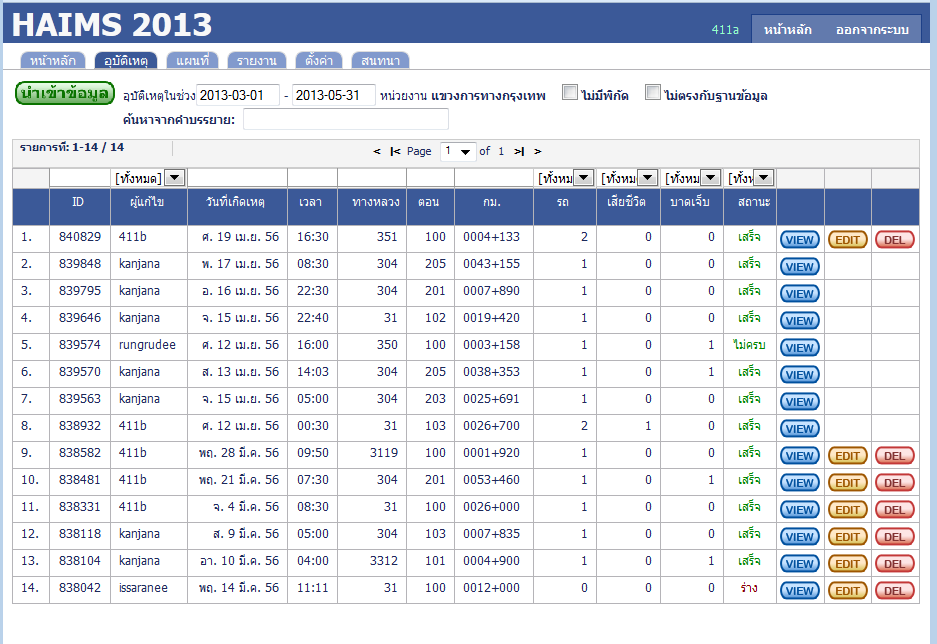 พิมพ์ข้อความ หรือ ตัวเลขลงไปในกล่องข้อความบนหัวข้อที่ต้องการ
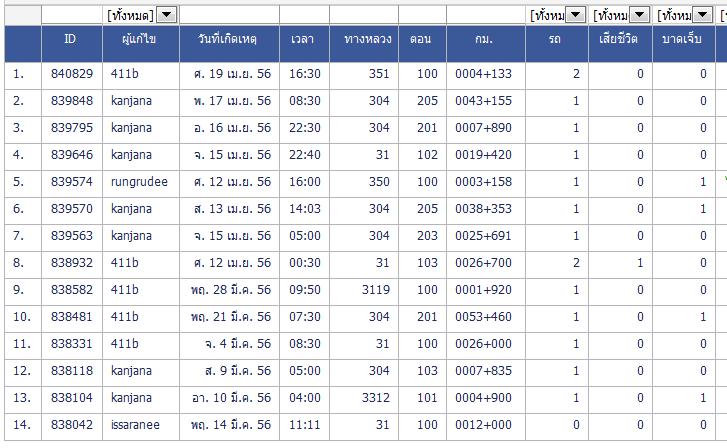 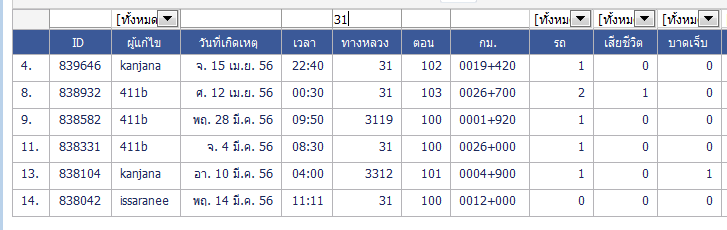 39
[Speaker Notes: ให้ดูว่า ใช้งานแบบไหนได้บ้าง]
ดูรายการอุบัติเหตุ : กรองข้อมูล
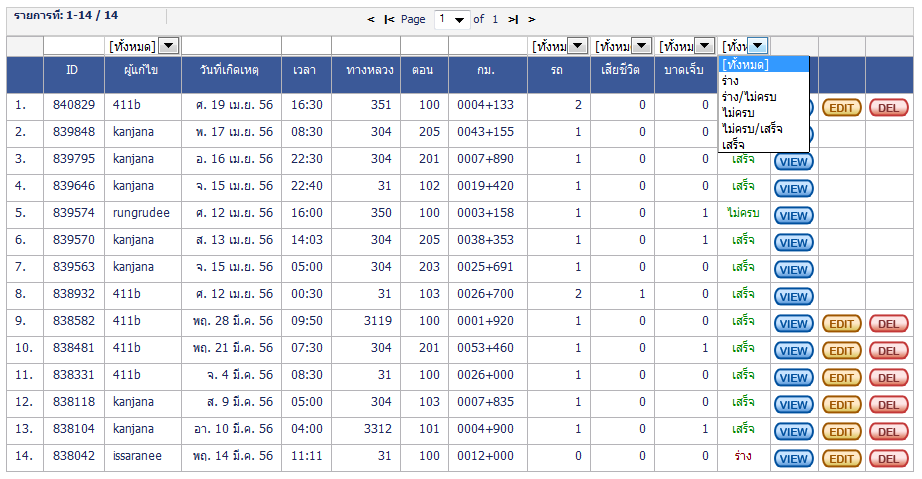 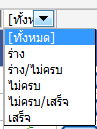 เลือกจากตัวเลือก
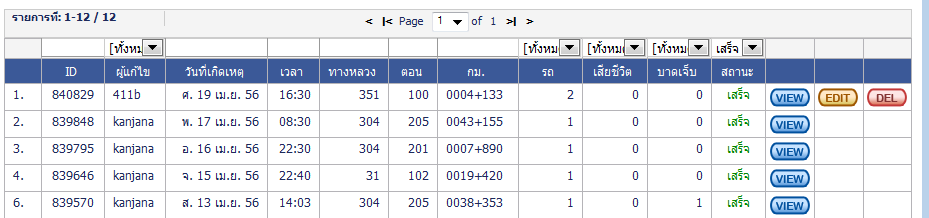 40
[Speaker Notes: ให้ดูว่า ใช้งานแบบไหนได้บ้าง]
ดูรายการอุบัติเหตุ
บนแผนที่
ดูรายการอุบัติเหตุบนแผนที่
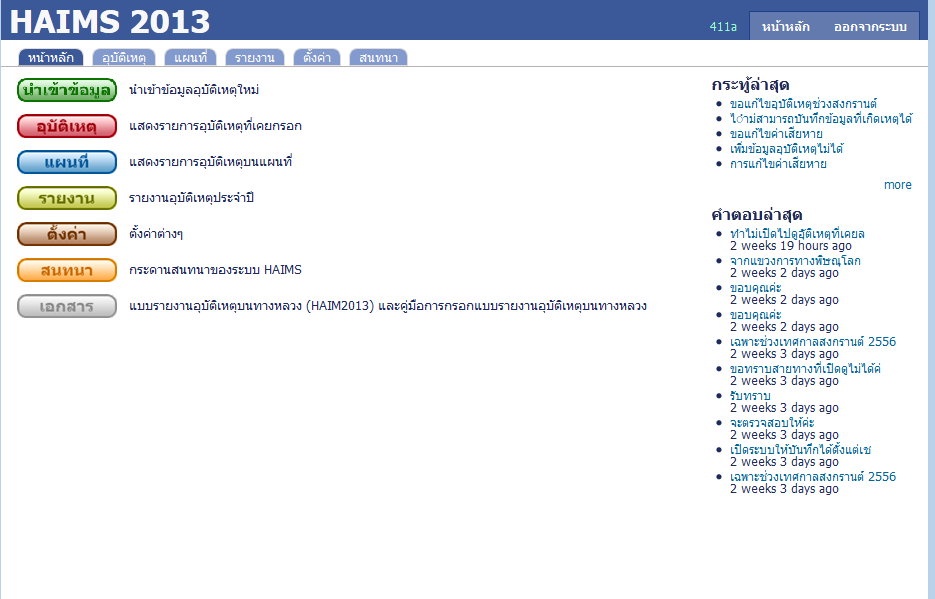 แผนที่
แสดงรายการอุบัติเหตุบนแผนที่
42
[Speaker Notes: Notes

จุดประสงค์ของหน้าหลัก
เข้าไปยังการทำงานหลักทั้งหมดจากหน้านี้
การนำเข้าข้อมูลอุบัติเหตุ
การดูรายการอุบัติเหตุที่กรอกไปแล้ว
การพิมพ์รายงาน]
ดูรายการอุบัติเหตุบนแผนที่ : วิธีใช้แผนที่
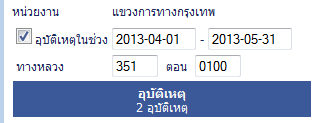 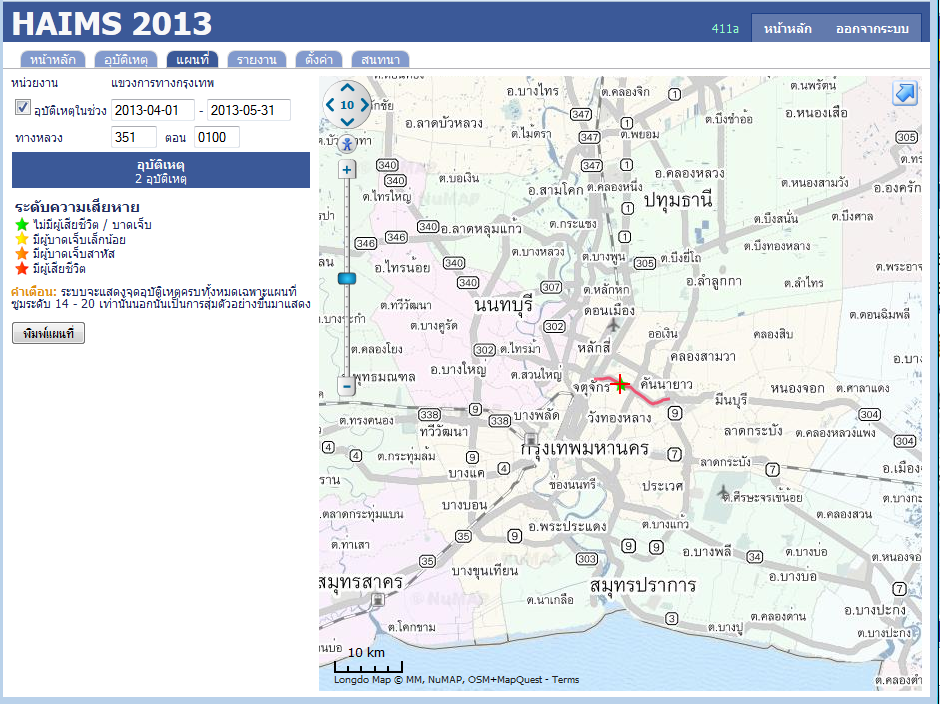 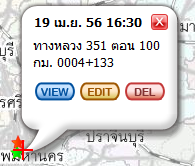 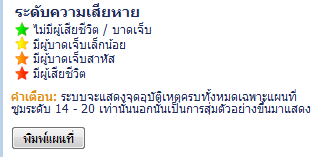 43
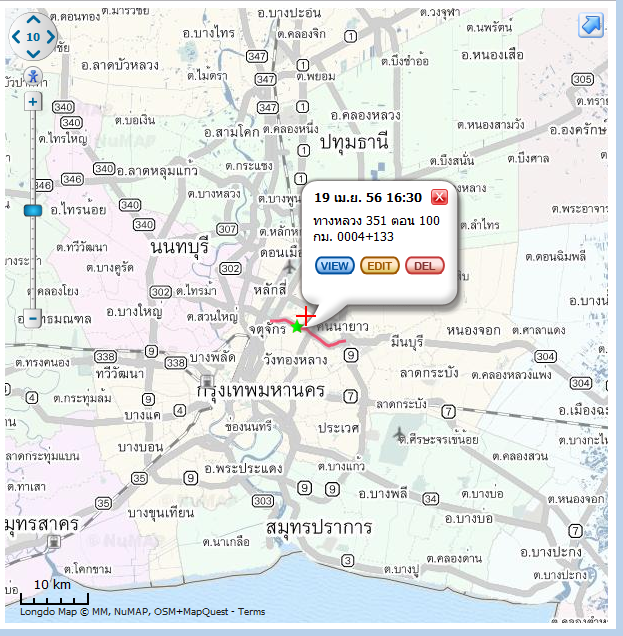 ระบบสามารถลบข้อมูลจากการแสดงแผนที่ได้ แต่ไม่ควรลบจากหน้านี้
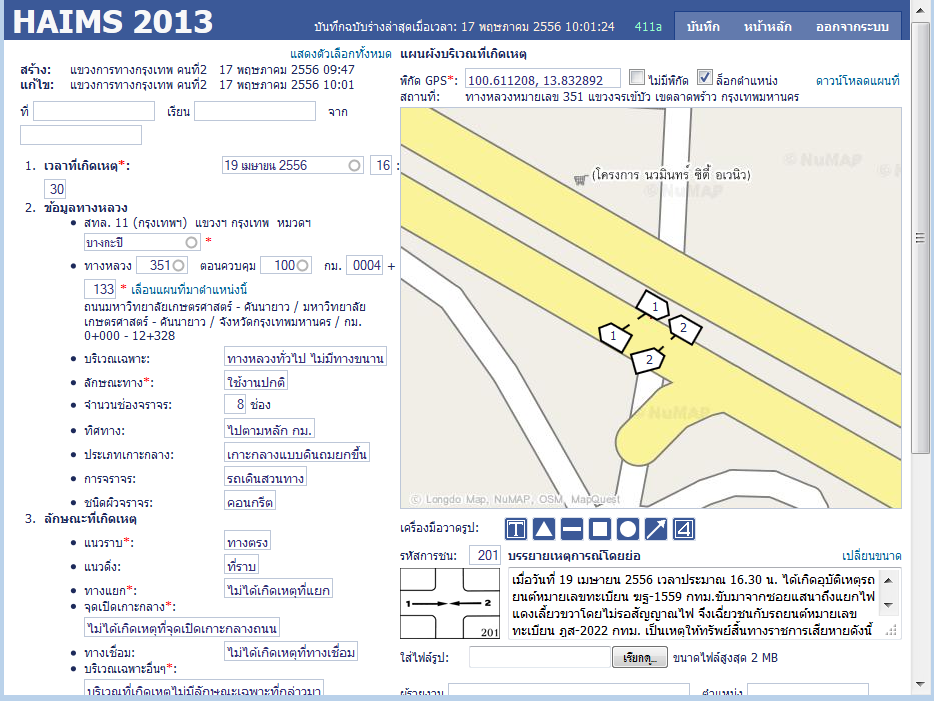 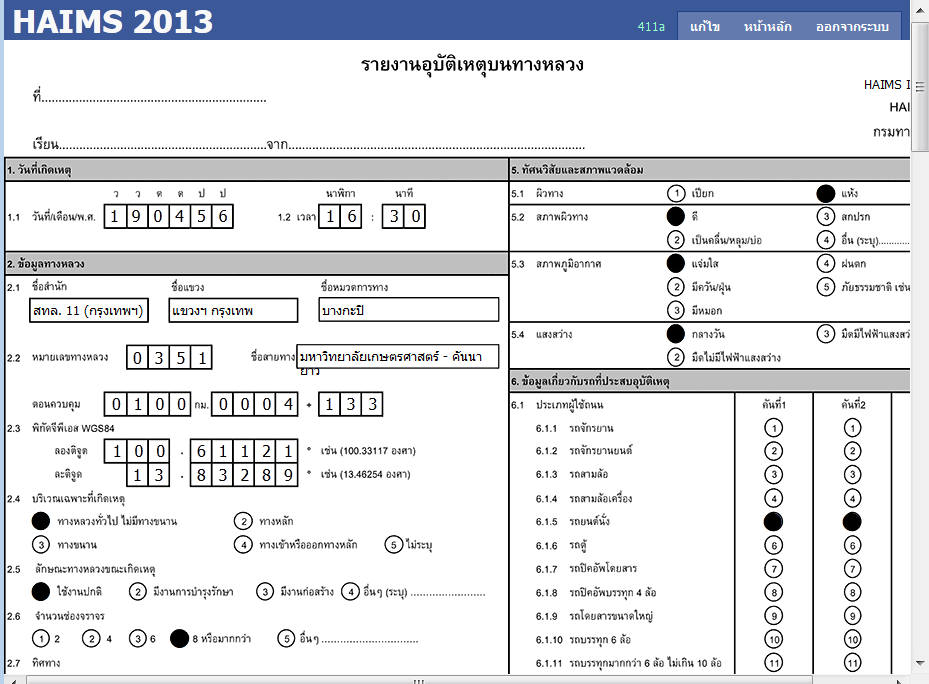 ดูรายการอุบัติเหตุบนแผนที่ : วิธีใช้แผนที่
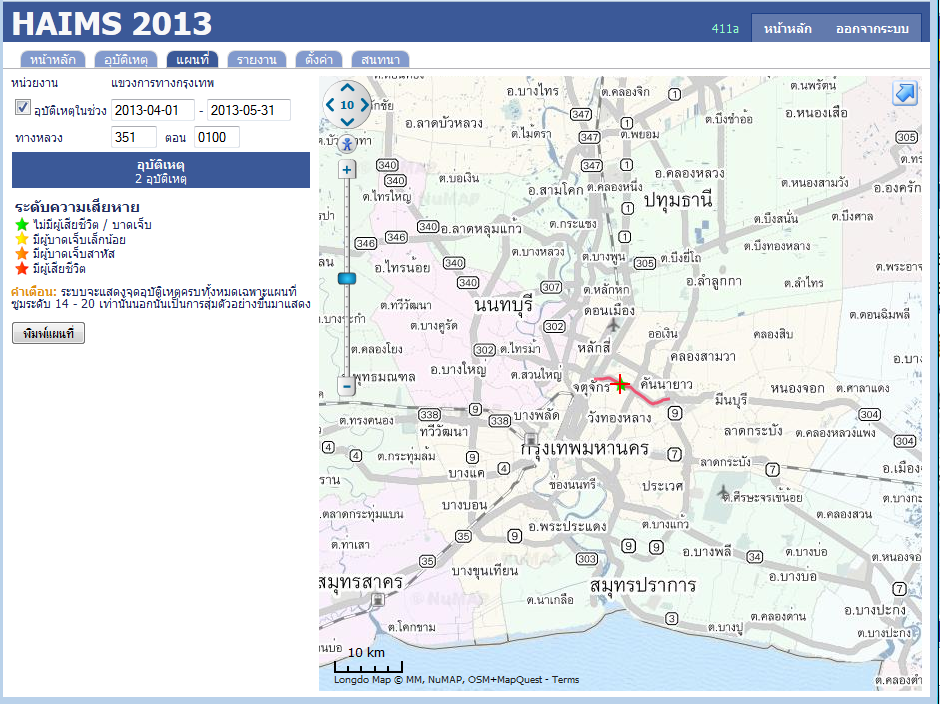 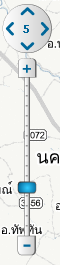 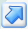 ปุ่ม Full Screen
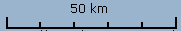 45
ดูรายงาน
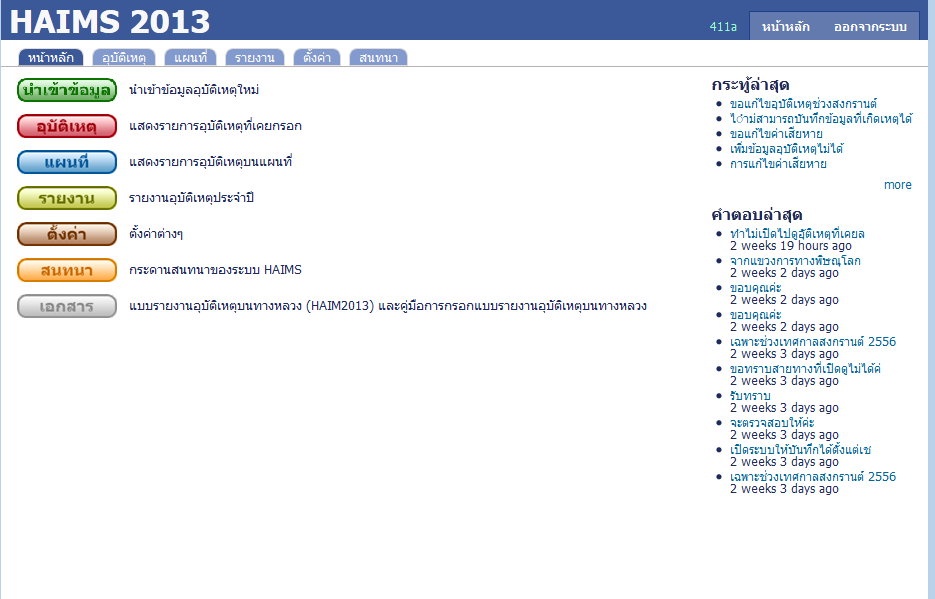 รายงาน
ดูรายงานเป็นไฟล์ต่างๆ
46
ดูรายงาน
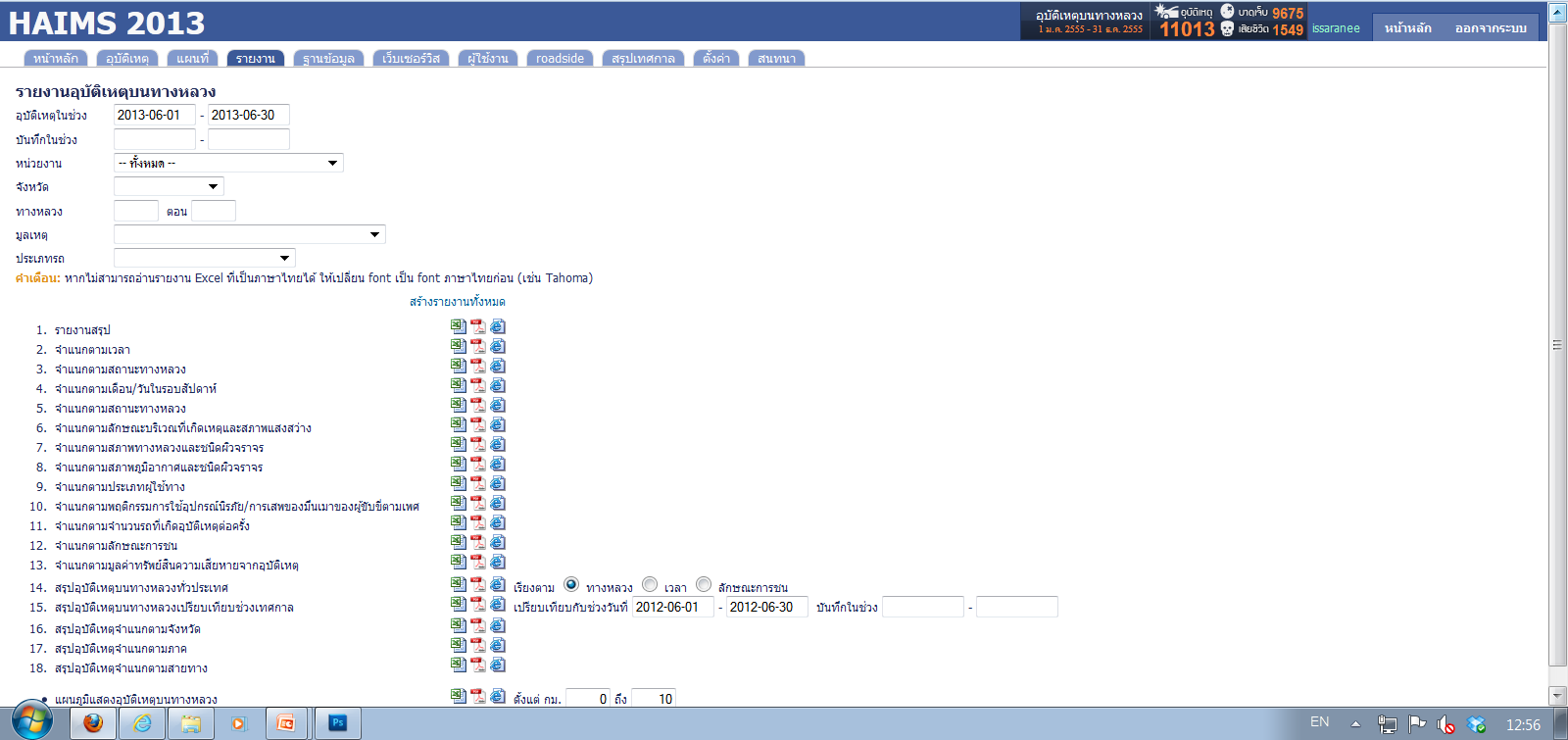 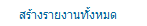 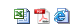 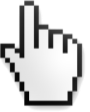 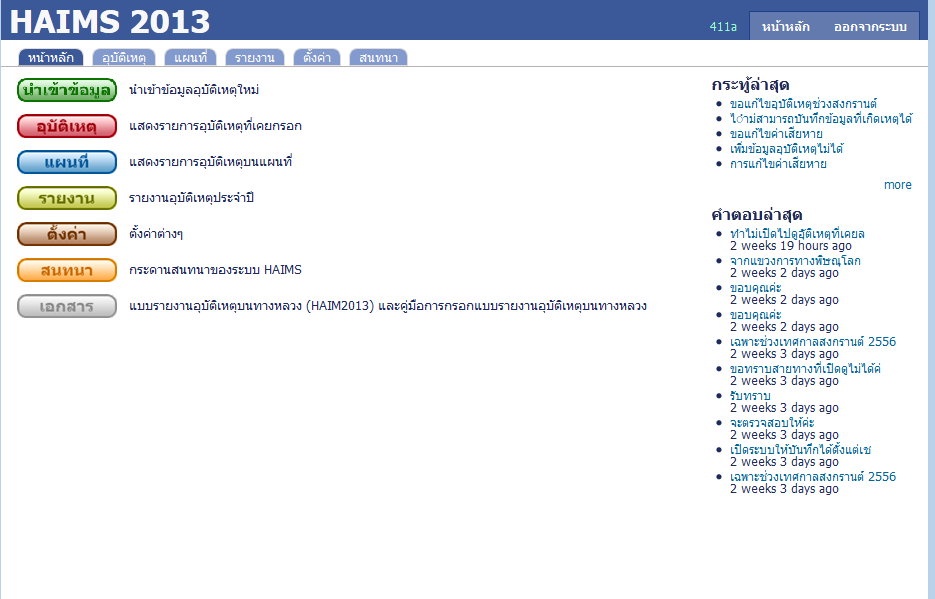 ตั้งค่า
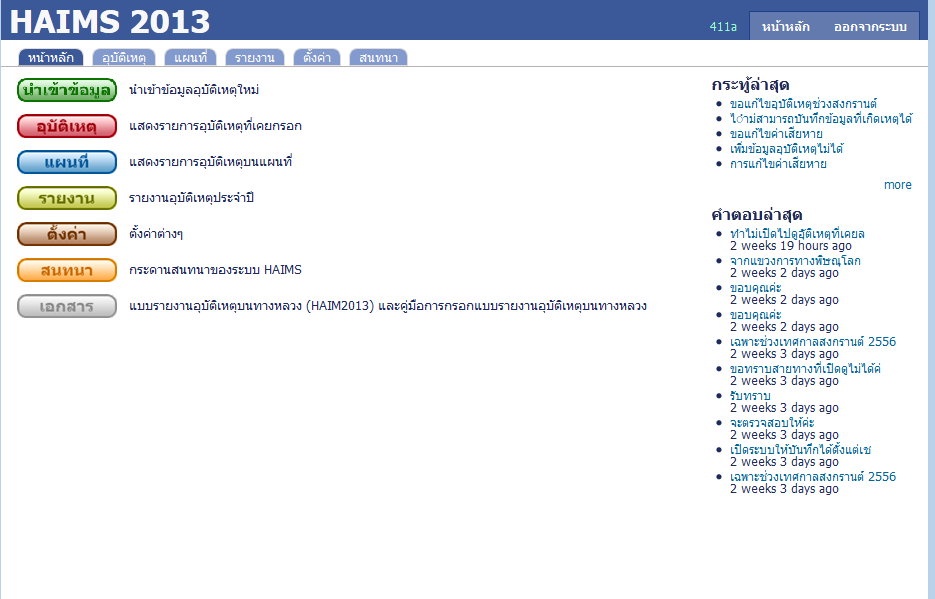 สนทนา
กระดานสนทนา
50
สนทนา
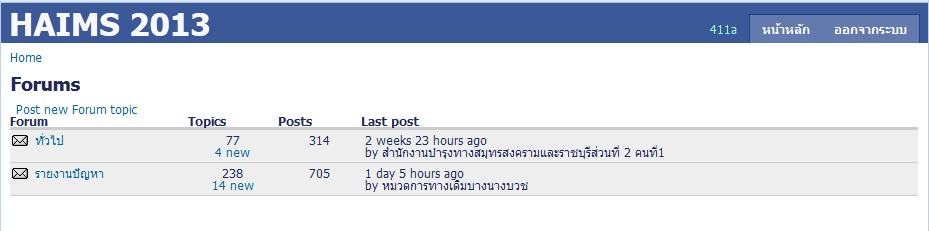 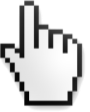 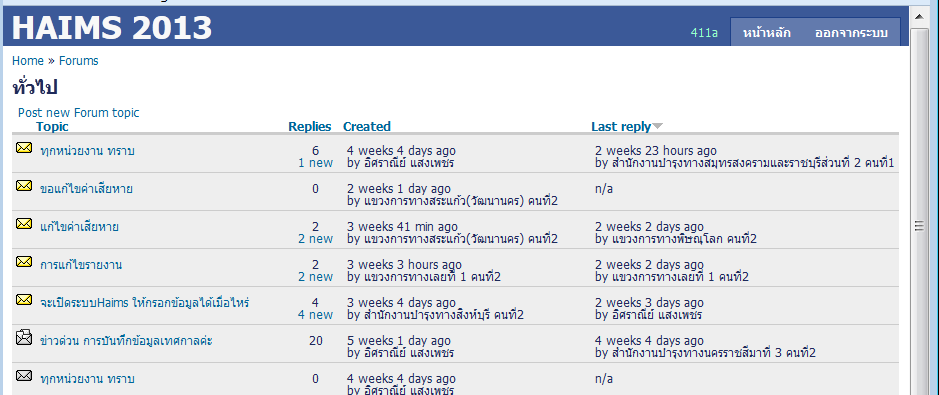 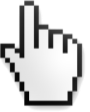 51
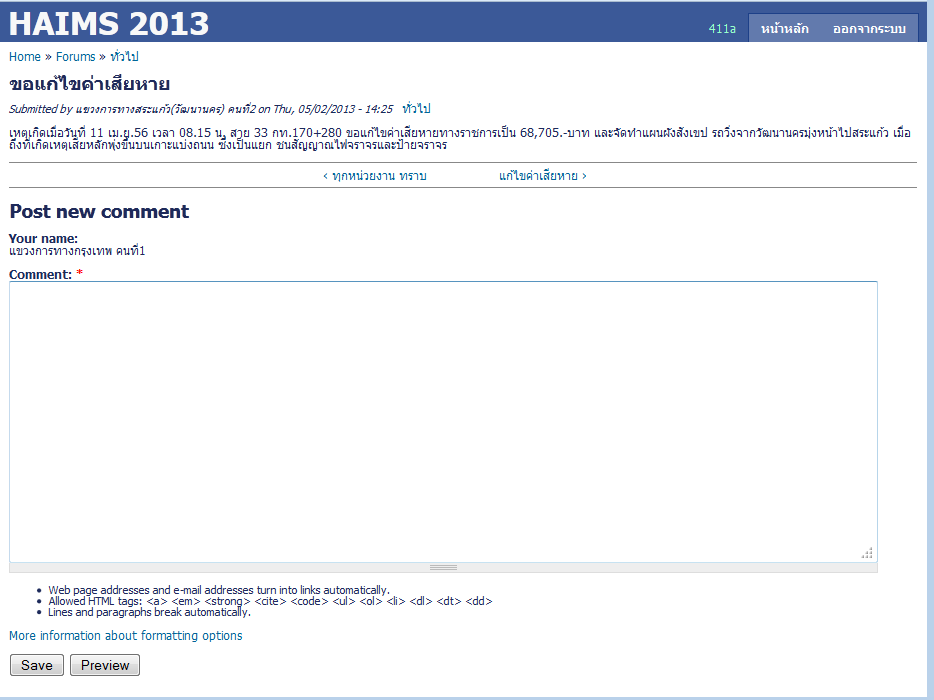 52
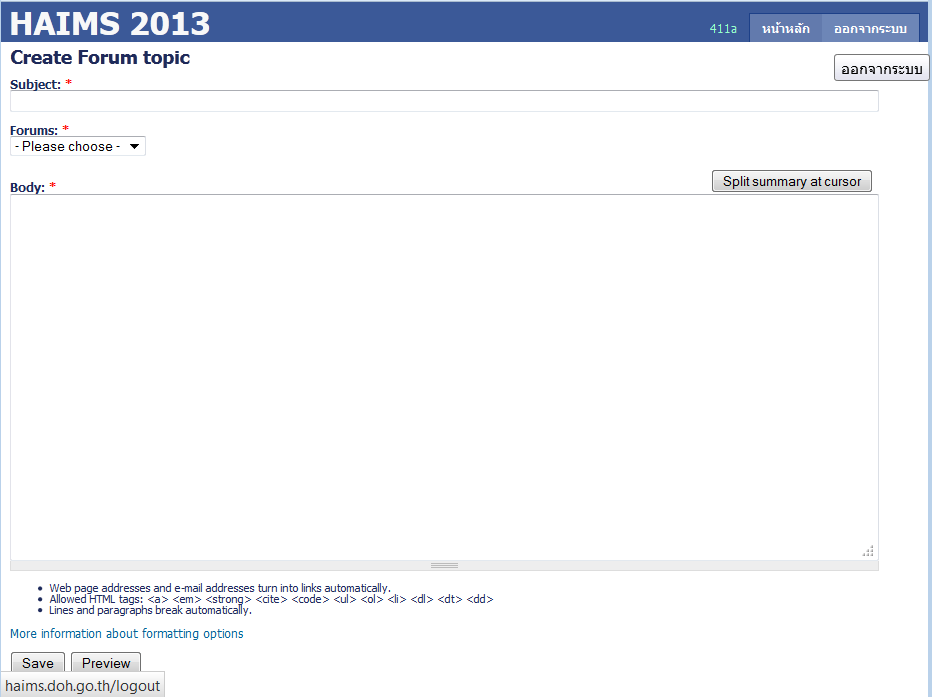 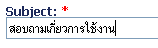 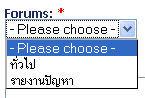 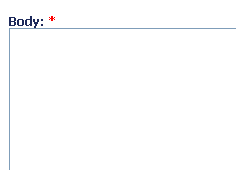 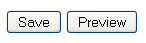 53
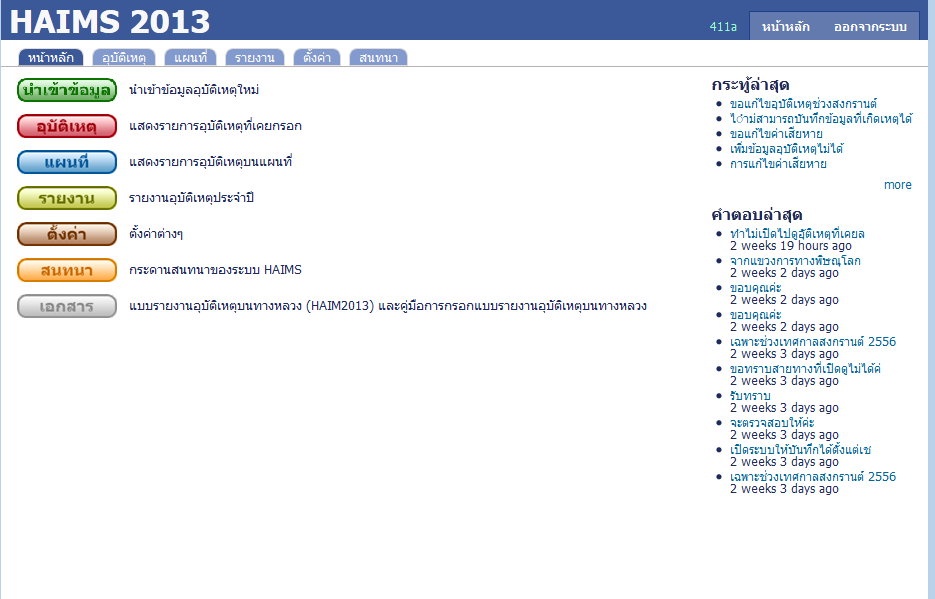 สำหรับ DOWNLOAD 
คู่มือการกรอกข้อมูลระบบ HAIMS
ปัญหาที่พบ
1. แผนที่ไม่ขึ้น
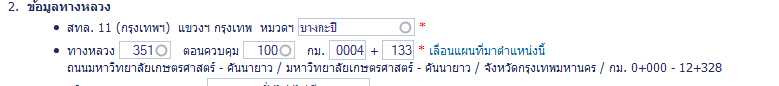 1
ใส่ข้อมูลทางหลวง, ตอน, 
กม. แล้วแผนที่ไม่ขึ้น 
(ตรงแผนผัง)
สาเหตุ
หาข้อมูล GIS ของถนนนั้นๆ ไม่ได้
วิธีแก้ไข
   1.  ให้กดเลื่อนแผนที่มาตำแหน่งนี้ ระบบจะเลื่อนให้
      หากไม่แสดงแผนที่
    2.  ให้ผู้ใช้ระบุตำแหน่งที่เกิดเหตุเอง โดยติ๊ก checkbox ทั้งสองออก แล้วเลื่อนกากบาทแดงไปยังจุดเกิดเหตุ
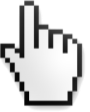 2
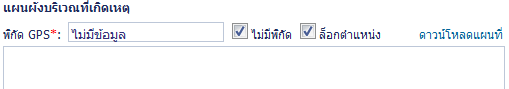 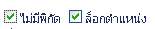 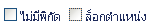 56
[Speaker Notes: ภาพที่ 1. เน้นว่า ถ้าไม่มีพิกัดต้องทำการเลื่อนแผนที่เอง ไม่งั้นจะไม่สามารถบันทึกได้

ถ้าเหตุการณ์เกิดขึ้นทางริมถนนทางด้านไหนก็ให้เลื่อนไป ณ ตำแหน่งนั้นโดย]
2. ระบบทำงานไม่ปกติ
    ตรวจสอบให้แน่ใจว่าใช้เว็บเบราเซอร์ที่แนะนำ
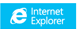 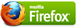 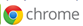 57
[Speaker Notes: โปรแกรมที่สามารถใช้ได้โดยที่ไม่ต้องลงโปรแกรม
เพียงเข้าไปที่เว็บของเราด้วย เว็บ Browser ที่รองรับ ...

IE 8 ที่ทุกคนคุ้นเคย
Firefox 3]
3. บันทึกข้อมูลครบถ้วนแต่สถานะเป็น ร่าง
ไม่กด บันทึก ไป กด ร่าง สถานะจะเป็น ร่าง เสมอ แม้ข้อมูลครบถ้วน
4. หัวข้อที่ 2.9  การจราจร
การจราจร หมายถึง การจราจรทั้งระบบของถนนนั้น ถนนของกรมทางหลวง ส่วนมากเป็น รถเดินสวนทาง  รถเดินทางเดียว หมายถึง ถนนที่เป็น  Oneway
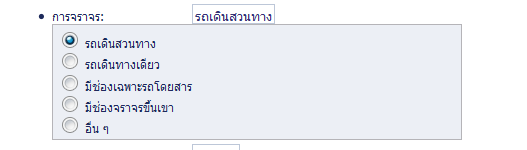 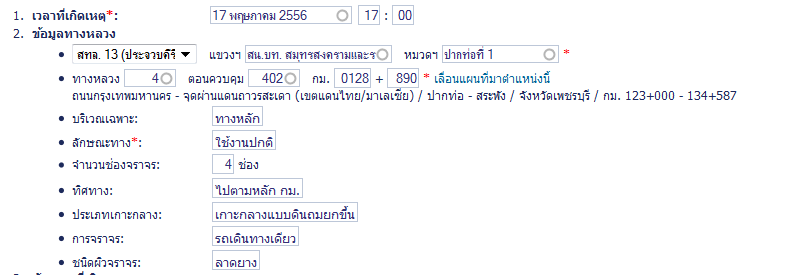 5. รหัสการชน
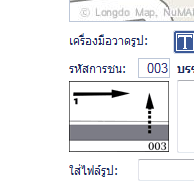 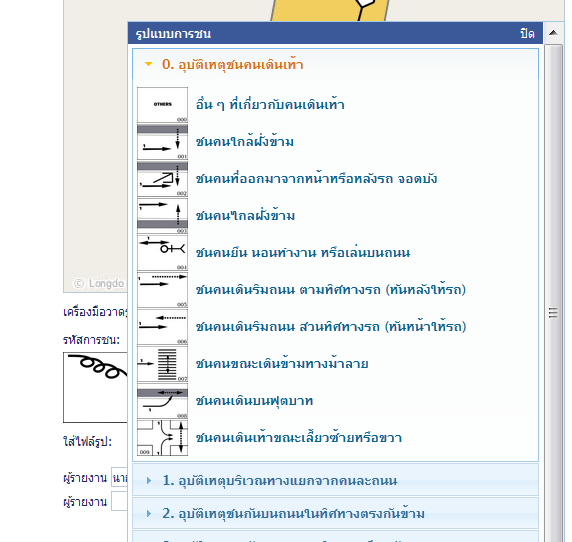 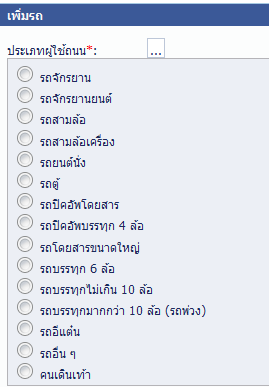 กรณีระบุเป็นอุบัติเหตุชนคนเดินเท้า  แต่ไม่มีคนเดินเท้าในข้อมูลประเภทผู้ใช้ถนน
6. มูลเหตุที่สันนิษฐาน
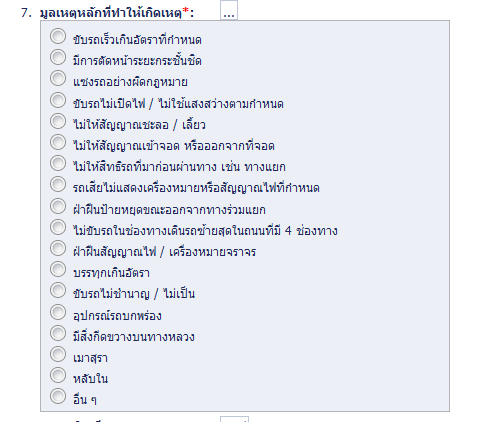 หากขับรถ
ด้วยความประมาท 
ถือว่า
ขับรถเร็ว
เกินอัตราที่กำหนด
7. ผู้บันทึกข้อมูลสับสน ระหว่าง รถจักรยานและรถจักรยานยนต์ มักบันทึกสลับกันบ่อยครั้ง
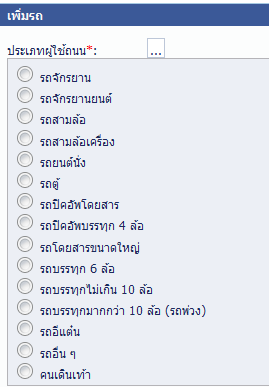 8. กรณีรถบรรทุกมากกว่า 10 ล้อ (รถพ่วง)
ให้บันทึกเพียง 1 คัน คือคันหัวลาก ส่วนตัวพ่วงให้ไปใส่รายละเอียด
ไว้ในรายละเอียดอุบัติเหตุ
9. กรณีพิมพ์แบบฟอร์ม Haims แล้วไม่มีแผนที่ ให้แก้ไขโดย Save ข้อมูลนั้นเป็น PDF ก่อน แล้วสั่งพิมพ์จาก PDF
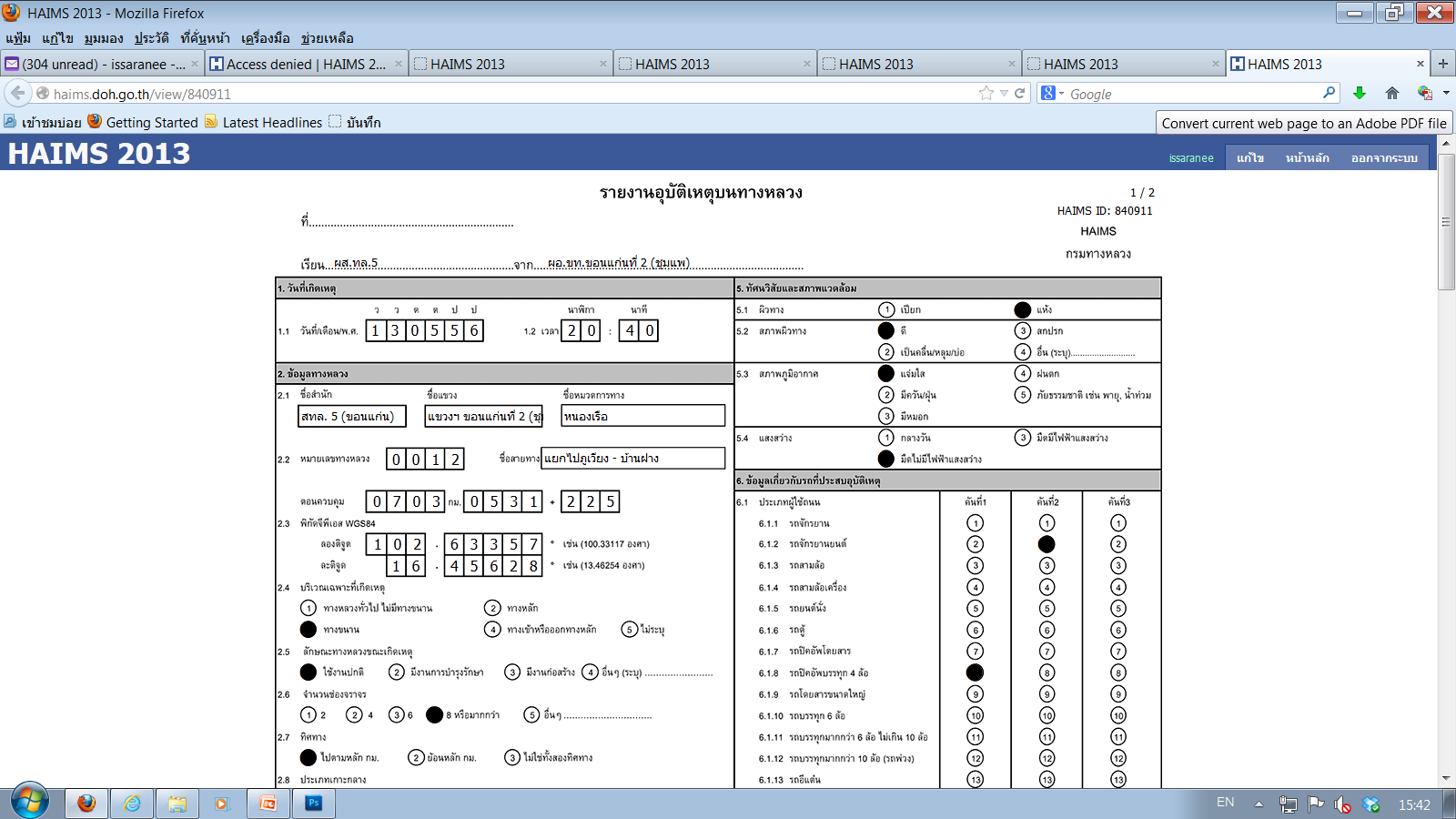 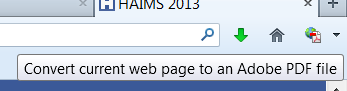 กรณีใช้ เบาว์เซอร์ Mozilla Firefox ให้เลือกพิมพ์ไฟล์ PDF ที่นี่
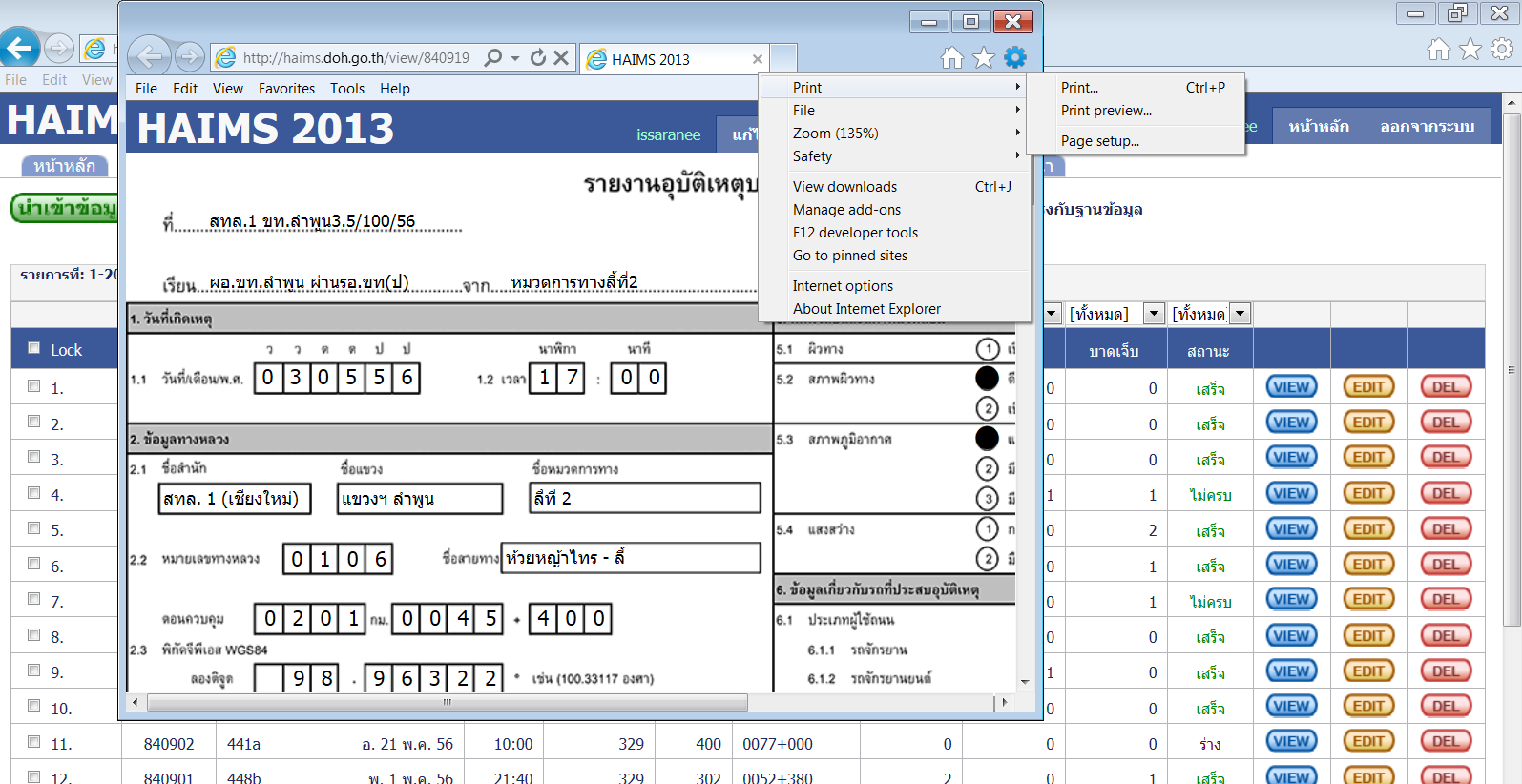 กรณีใช้ เบาว์เซอร์  IE ให้เลือกพิมพ์ไฟล์ PDF ที่นี่
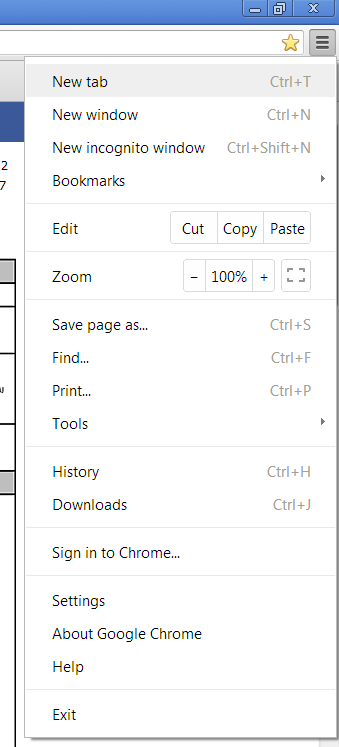 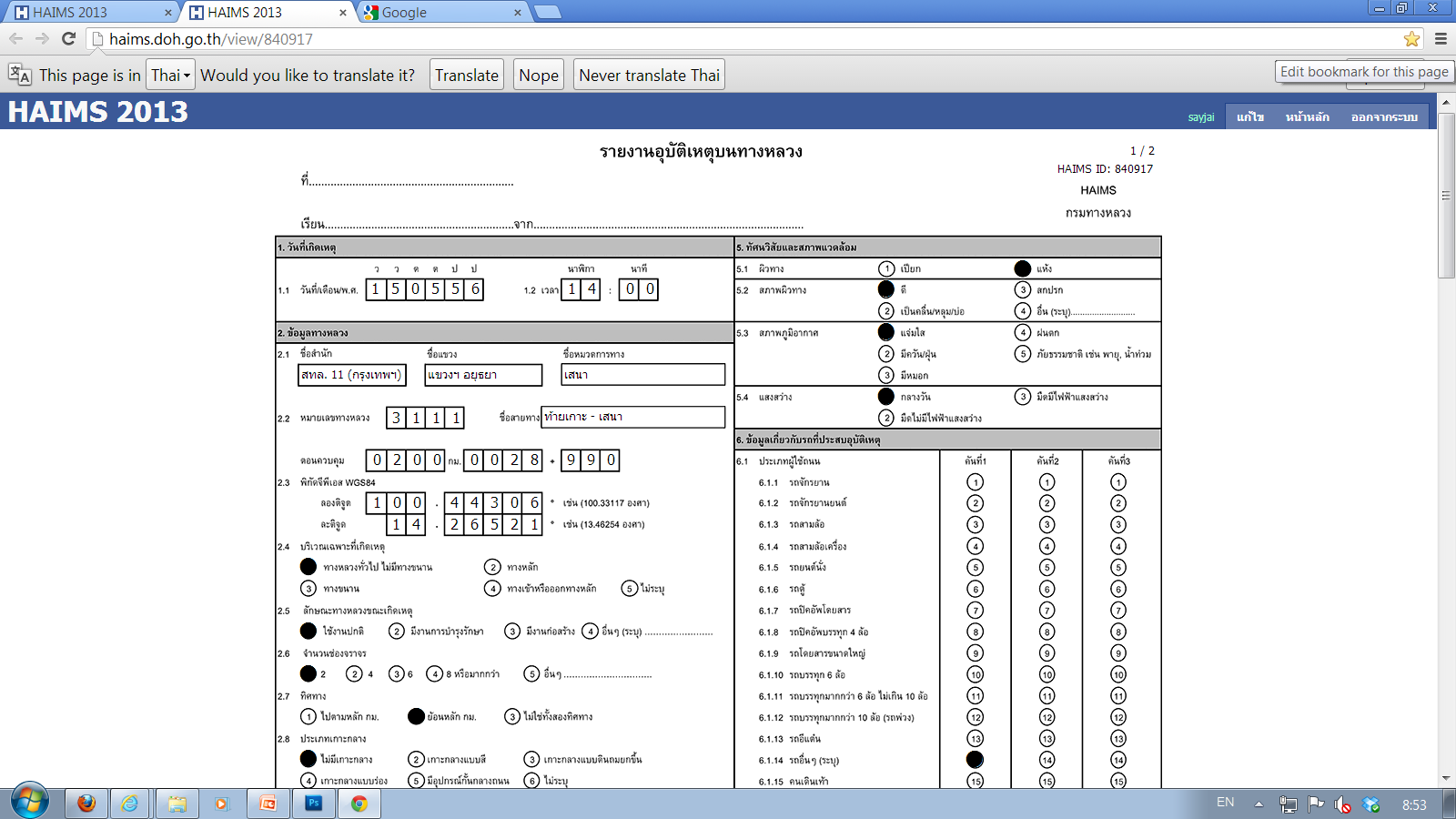 กรณีใช้ เบาว์เซอร์ Google Chrome ให้เลือกพิมพ์ไฟล์ PDF ที่นี่
ทางหลวงตัดกัน
ทางหลวงตัดกัน
ทางหลวงตัดกัน
ทางหลวงตัดกัน
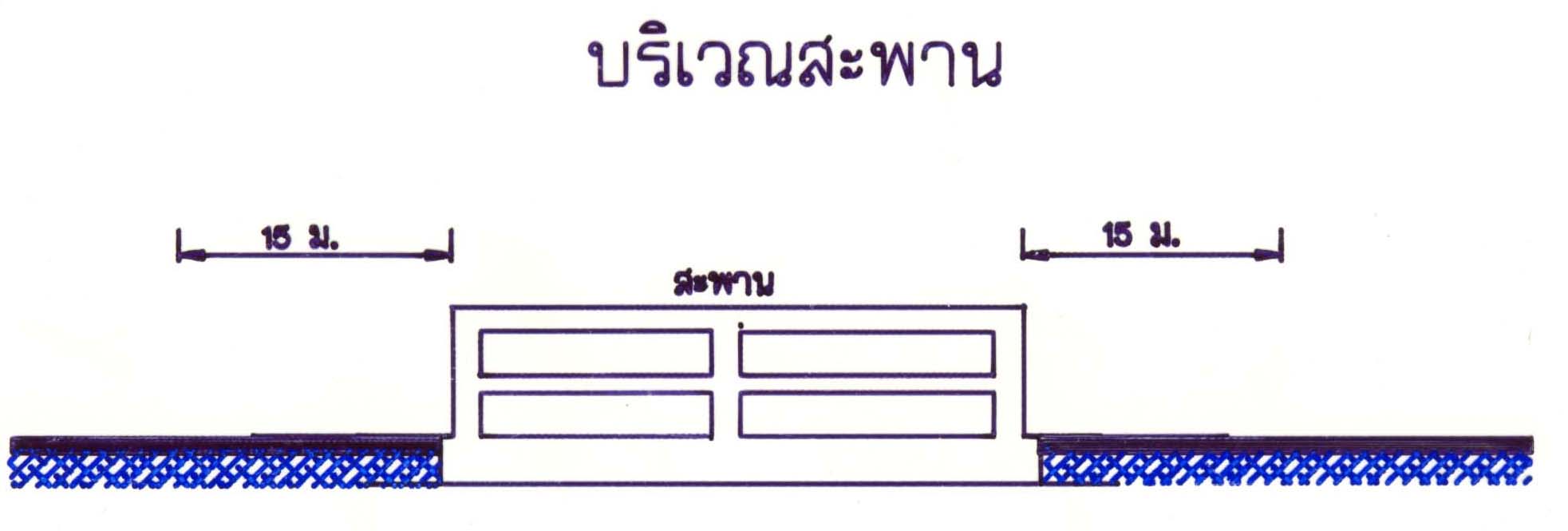 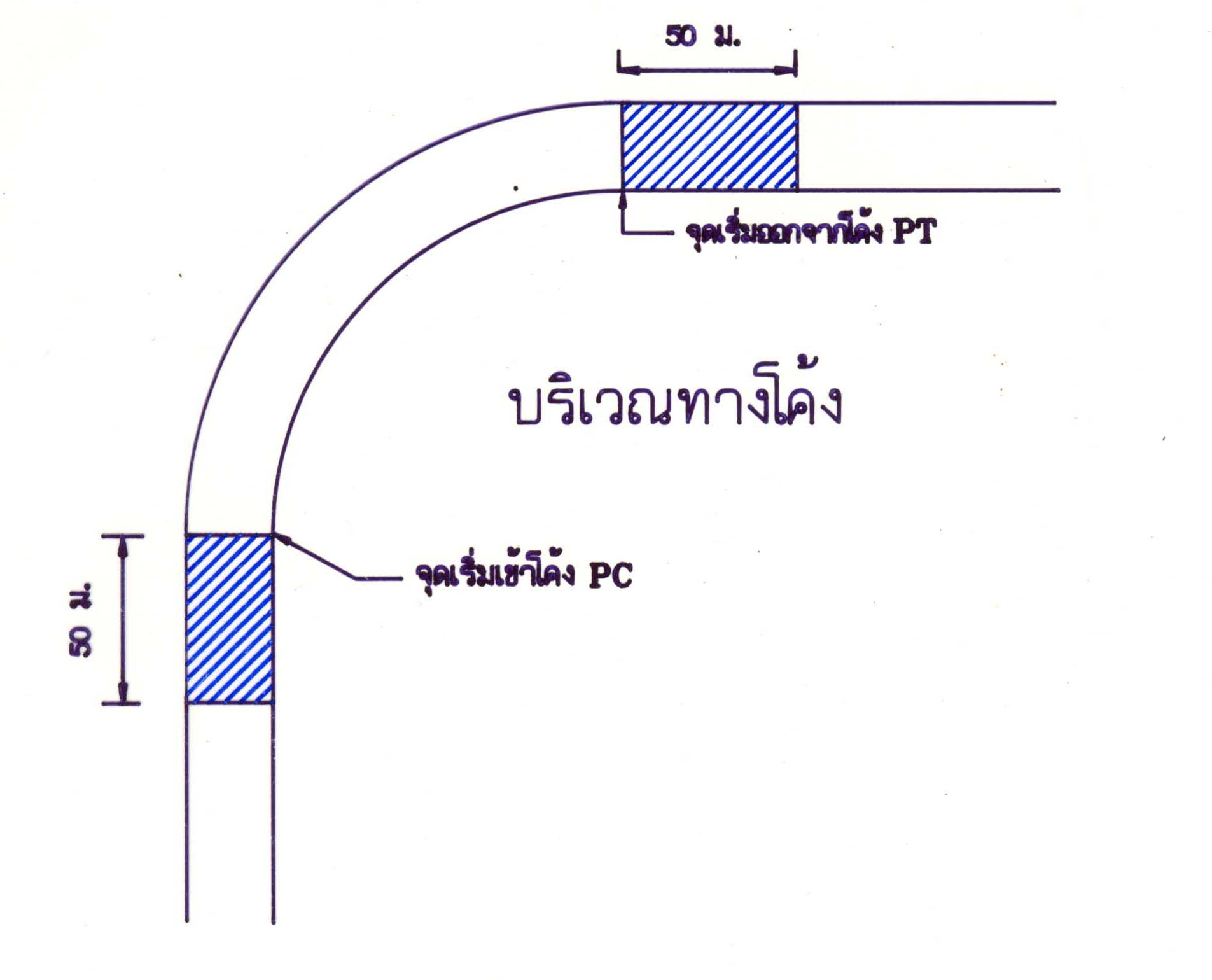 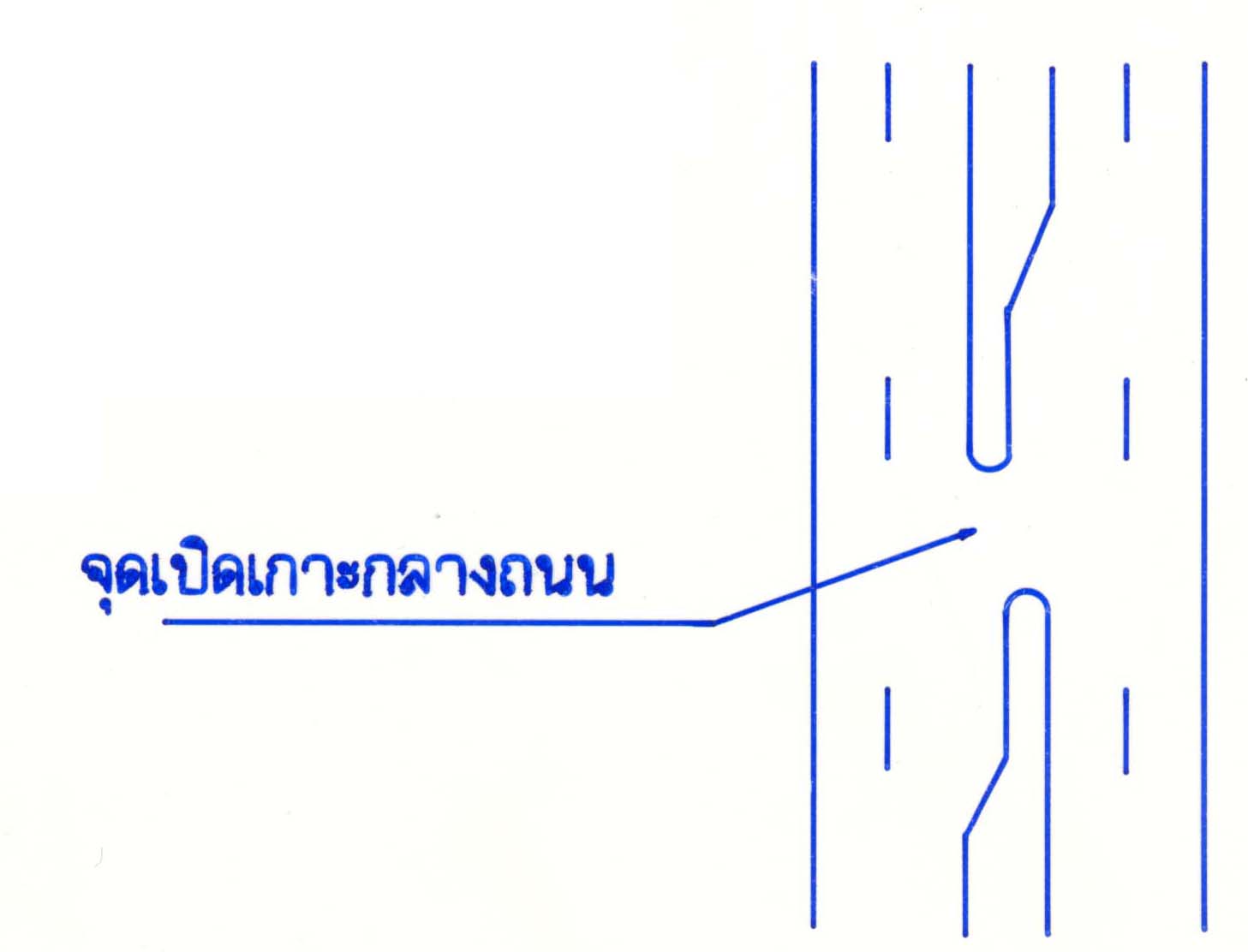 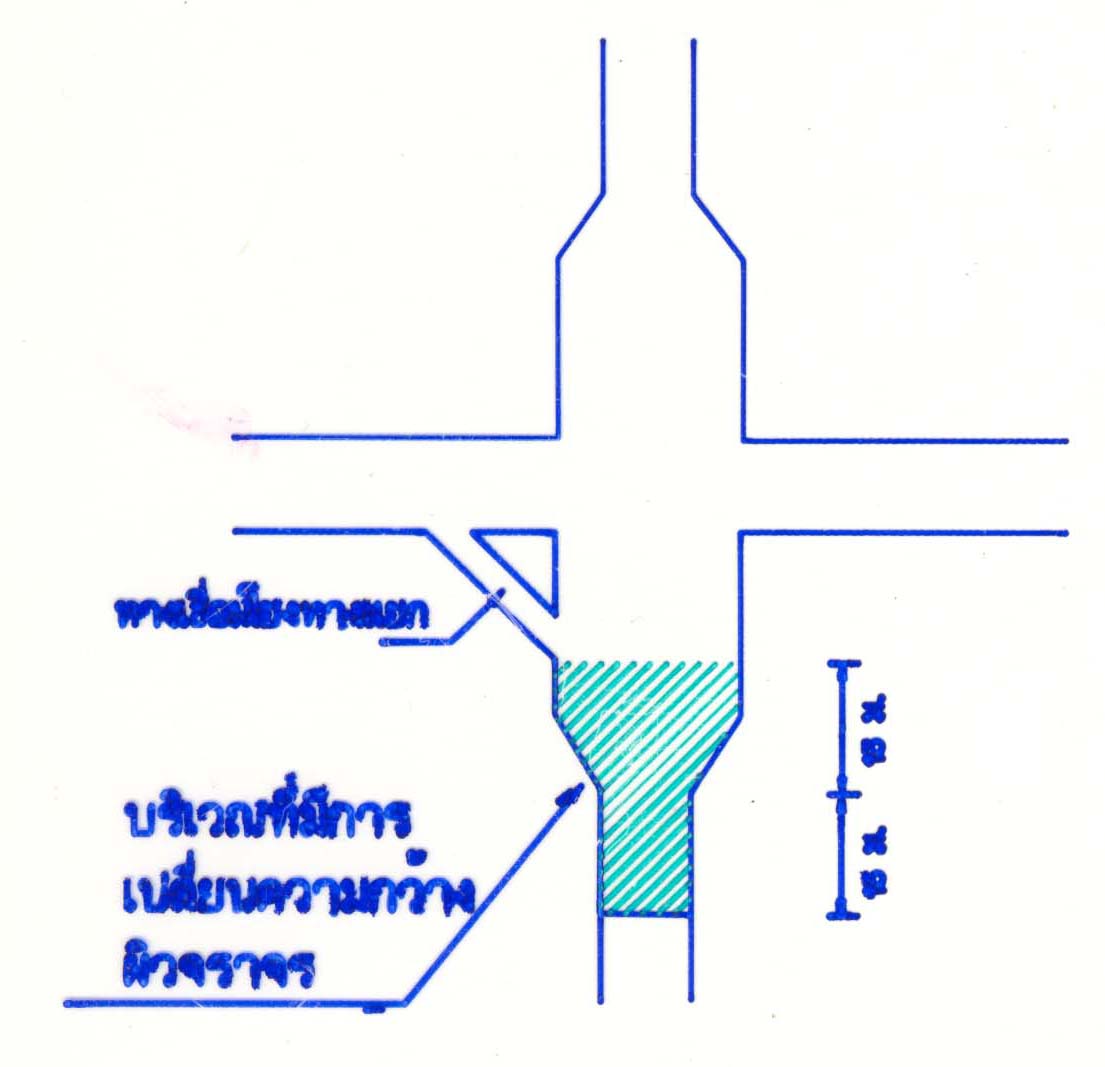 ความเสียหายจากอุบัติเหตุ
ตาย ณ โรงพยาบาล หมายถึง ผู้บาดเจ็บจากอุบัติเหตุ    ดังกล่าวเสียชีวิตภายใน 48 ชั่วโมง นับแต่เกิดเหตุ
บาดเจ็บสาหัส หมายถึง ผู้บาดเจ็บจากอุบัติเหตุดังกล่าว  ไม่สามารถรักษาได้ภายใน 3 สัปดาห์
บาดเจ็บเล็กน้อย หมายถึง ผู้บาดเจ็บจากอุบัติเหตุดังกล่าวสามารถรักษาให้หายได้ภายในเวลาอันสั้นหรือไม่นานนัก
คำถาม
อื่น ๆ
จบการนำเสนอ
การใช้งาน
ระบบสารสนเทศอุบัติเหตุบนทางหลวง (HAIMS)
78
สำหรับการอบรมครั้งนี้ให้ใช้ http://haims.longdo.com